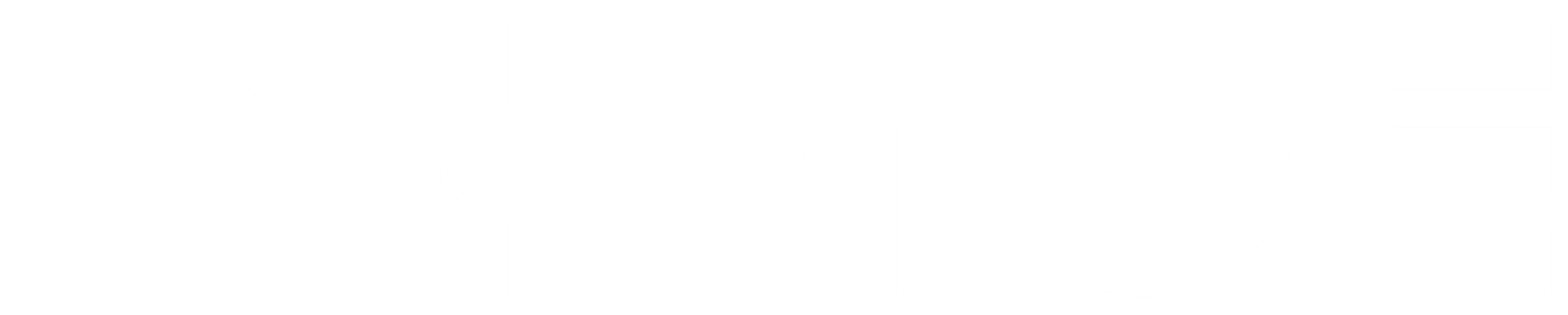 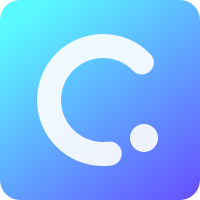 Welcome to ClassPoint in Classroom 
Webinar Series
Programme Outline
Sharing by Dr Yong Hsin Ning
1
Live Q&A
2
Quiz Competition
3
Quiz competition at the end…ATTRACTIVE Prizes to be won!
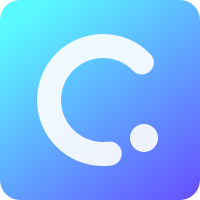 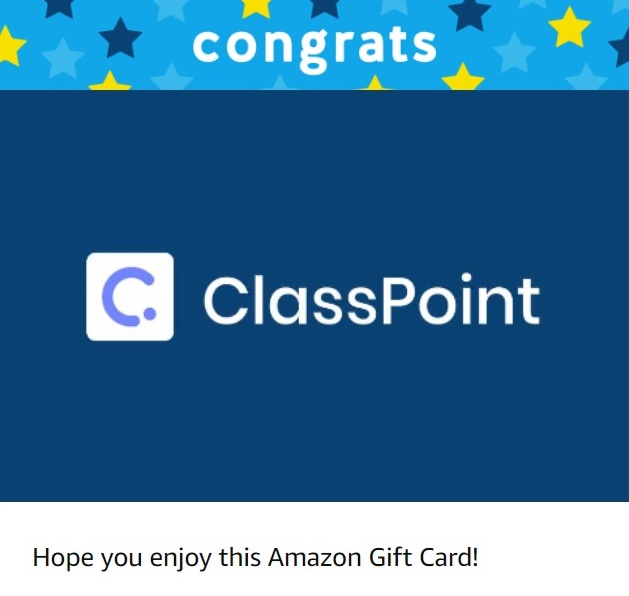 ClassPoint PRO
Amazon Gift Vouchers
$20 / $15 / $10
Programme Outline
Sharing by Dr Yong Hsin Ning
1
Live Q&A
2
Quiz Competition
3
Announcement of Winners
4
Feedback
5
Engaging Adult Learners in a Vibrant Learning Classroom
Host
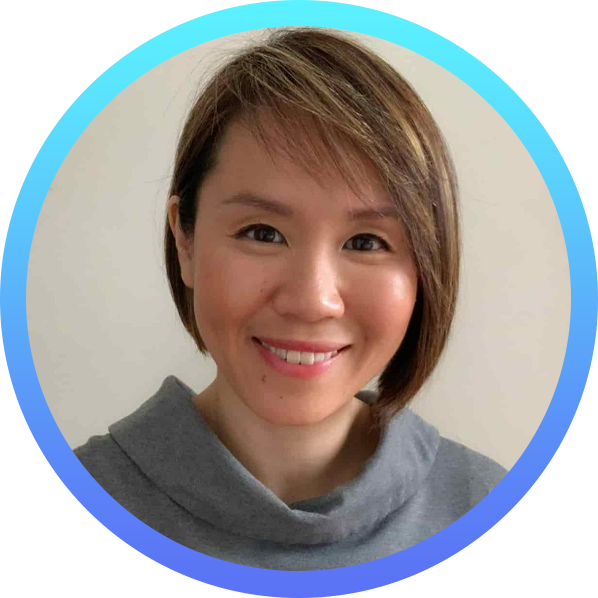 Guest Speaker
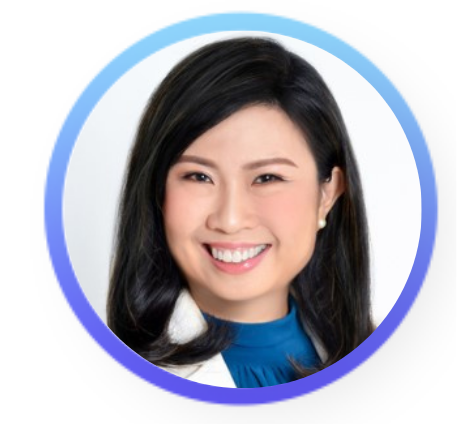 Vanessa Tsang
Principal Education Specialist 
Inknoe, Singapore
Dr Yong Hsin Ning
Co-Founder of Change Voyage Consulting
SMU Adjunct Faculty
About Our Host
For the past two decades, Vanessa had been a trainer and educator in Outward Bound Singapore and local institutes of higher learning. 
Passionate about empowering professionals to enhance engagement with their learners through effective facilitation strategies. 
Her enthusiastic deliveries never fail to energise her learners & the tips she shares are known to be relevant and practical.
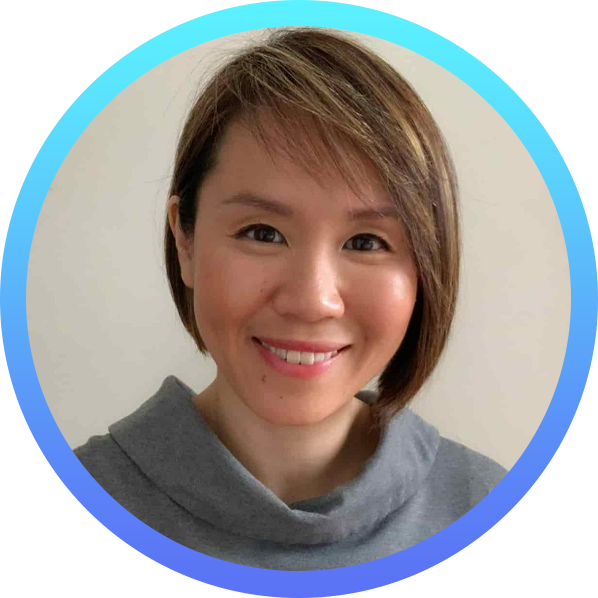 Vanessa Tsang
Principal Education Specialist Inknoe, Singapore
About Our Guest Speaker
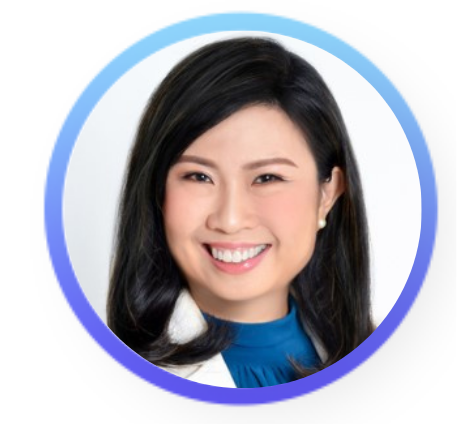 Dr Yong is an adventurer.  

In her 25 years of career, she has experienced the joy (and woes) of being a tax accountant, a management consultant, adult student, an entrepreneur and an educator.

Now, she leverages her unique role as an entrepreneur and an educator to deliver business and change management related programmes to a wide-range of adult learners.

She is passionate in designing learning that sticks and which delivers lasting impact beyond the classroom.
Dr Yong Hsin Ning
Co-Founder of Change Voyage ConsultingSMU Adjunct Faculty
8
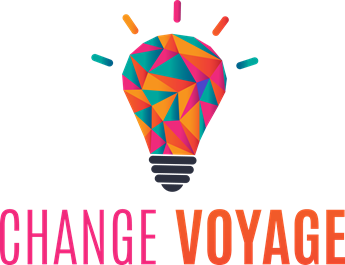 Engaging Adult Learners in a Vibrant Learning Classroom
Inknoe Webinar Series
15 October 2021
About Me
9
[Speaker Notes: Before I intro myself, can I have a show of hands how many of you have watched Squid Game?

If you have, then you know that these 3 shapes appeared on the namecard for the selected ones to enrol into the game.

Those of you who haven’t, don’t worry about it, because I’m not gg to make any further reference to the show.

__ 
About me of the speaker is always kind of boring, so I thought of using these 3 shapes to make it more interesting.

My professional career first starts with a square…

Which to me means being regular and conventional, like many of my peers who graduated the same time as me. (next slide)]
About Me
10
Tax Accountant
[Speaker Notes: I spent 20 years as a corporate citizen, of which the first 3 years was spent as a tax accountant.

Although I did well, I felt that it wasn’t something that I wanted to do on a long term, so I went off to be a management consultant at Accenture]
About Me
11
Tax Accountant
Change Management Consultant
[Speaker Notes: And I stayed on for the next 15 years.

Over the 15 years, I got married had two kids and eventually I felt that the hectic worklife was not working out well with my family.

I didn’t know what to do next, so I…]
About Me
12
Permanent Head Damage
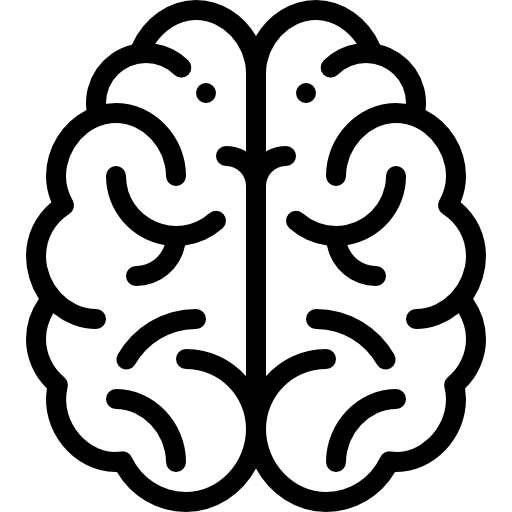 [Speaker Notes: Decided to give myself a Permanent Head Damage, went to do a PhD, and while waiting for data collection, got very bored and started my first company called Change Voyage Consulting.]
About Me
13
Parent/Daughter/Wife
Me
Educator
Entrepreneur
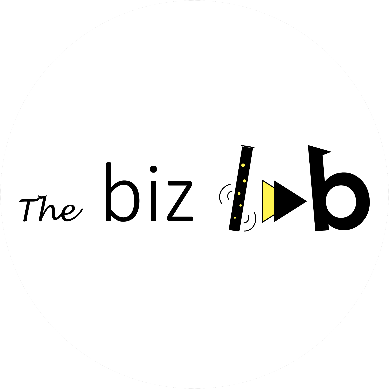 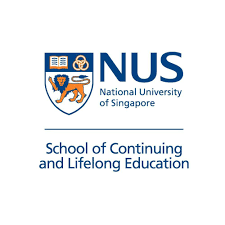 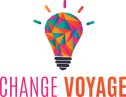 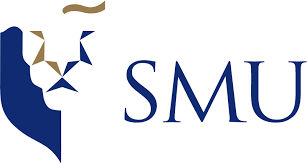 [Speaker Notes: I graduated in 2017, and then I started teaching and running my consultancy.  So now, I spend time teaching in SMU as an adjunct faculty; in my capacity as an entrepreneur, I also deliver numerous learning programmes via 2 companies, change voyage and the biz lab. which I’ll share more later.  Last but not least, I am spending a lot of time fulfilling my responsibilities as a member of immediate and extended family]
14
Vanessa to come in to link
Who & What I Teach
15
University
Self-Employed
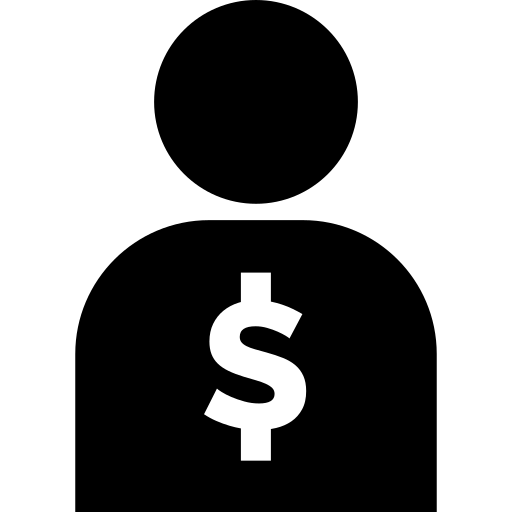 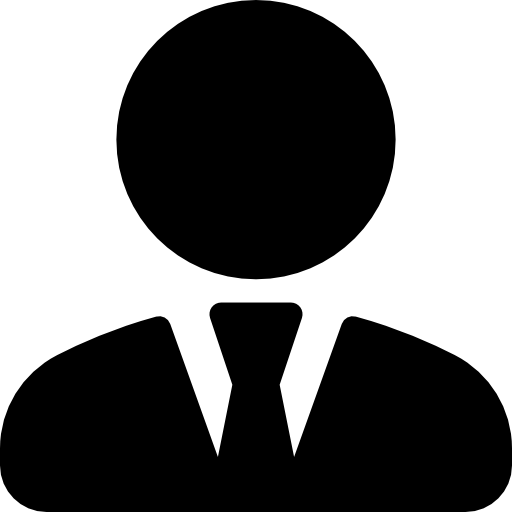 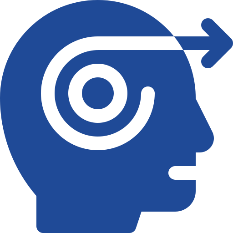 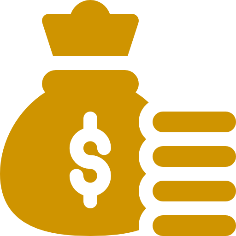 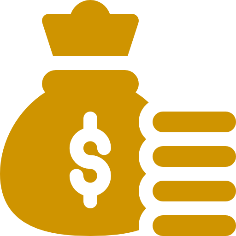 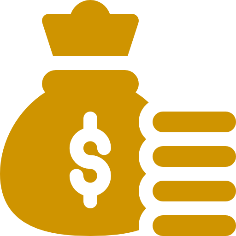 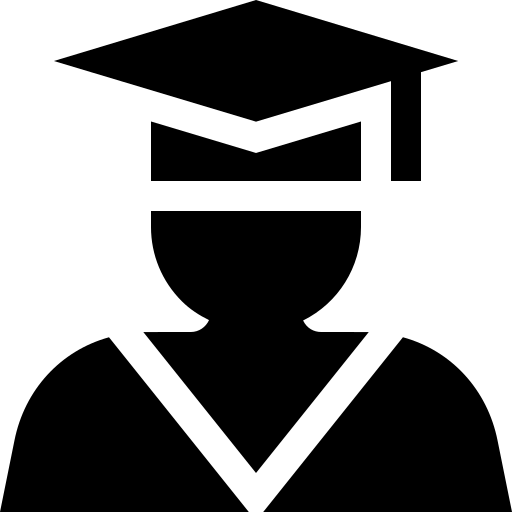 Early-Stage Entrepreneur
SME Business Owners
Final Year Undergrads~24 - 26
Corporations
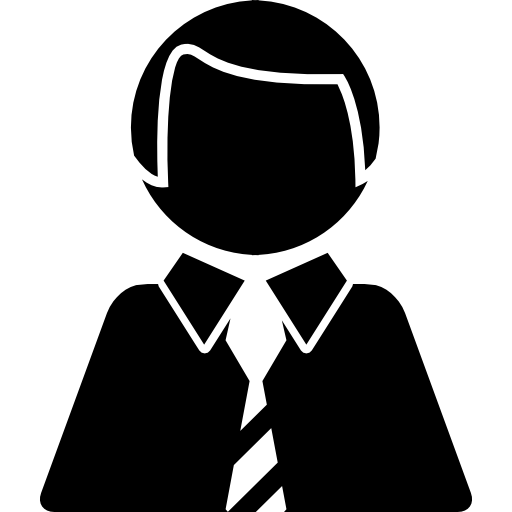 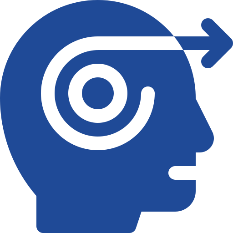 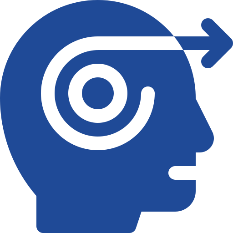 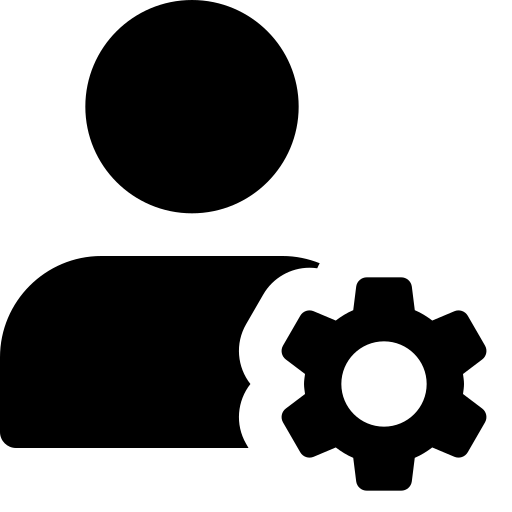 Subject
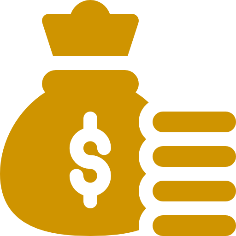 Business Model Design, Entrepreneurship
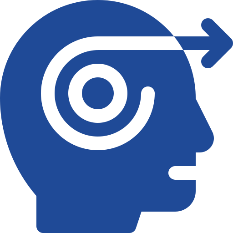 Change Management, Innovation Mindset
Middle-SeniorManagement
Project Managers
16
V: I’m sure it has been a journey….can you share with us what the initial situation was like…
In The Beginning…
17
My Role Perception
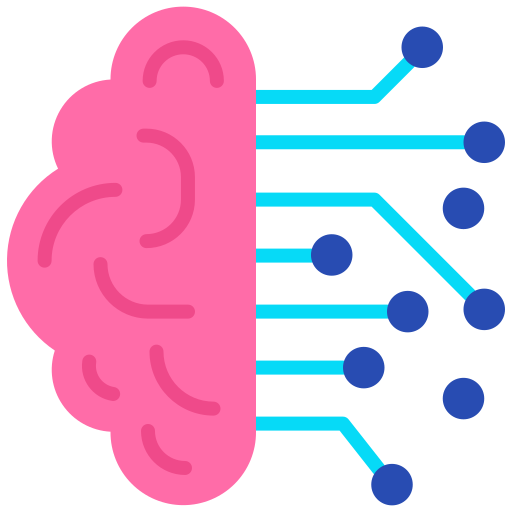 Knowledge synthesis & simplification
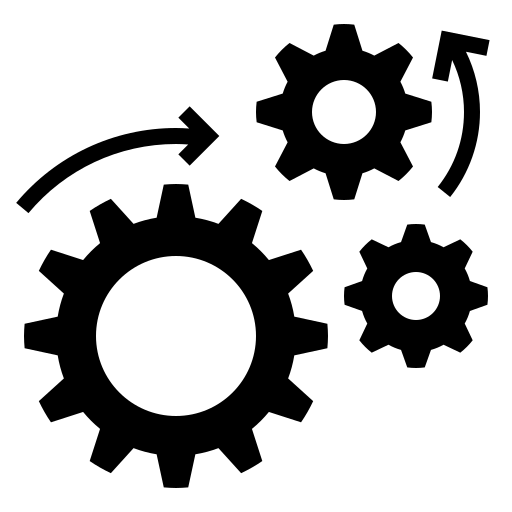 “Do You Understand?”
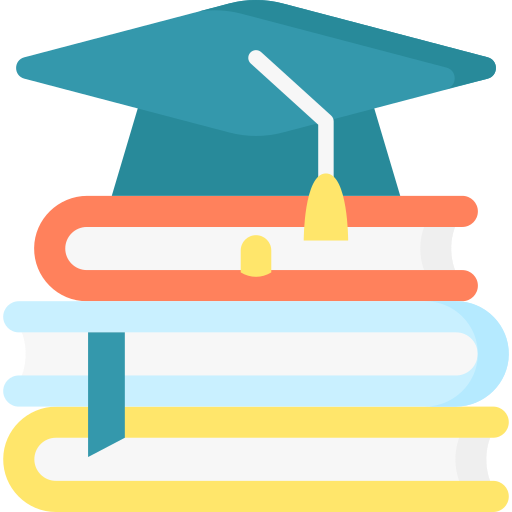 Me: “The Expert”
Knowledge
Learner
My Teaching Approach
Concept
Apply
Debrief
18
V: So what is the impact to the learner?
19
The Issue…
The Implication…
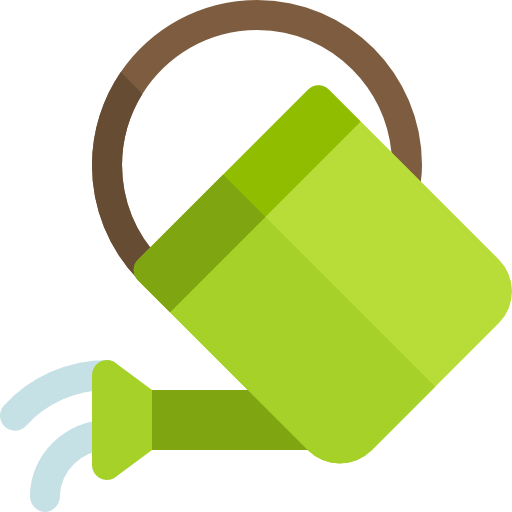 Concept
Learner’s Existing Understanding & Context
Weak InternalisationConfusion | Forgettable
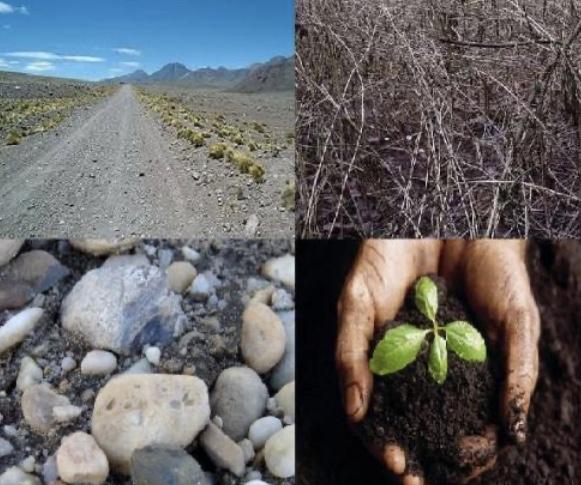 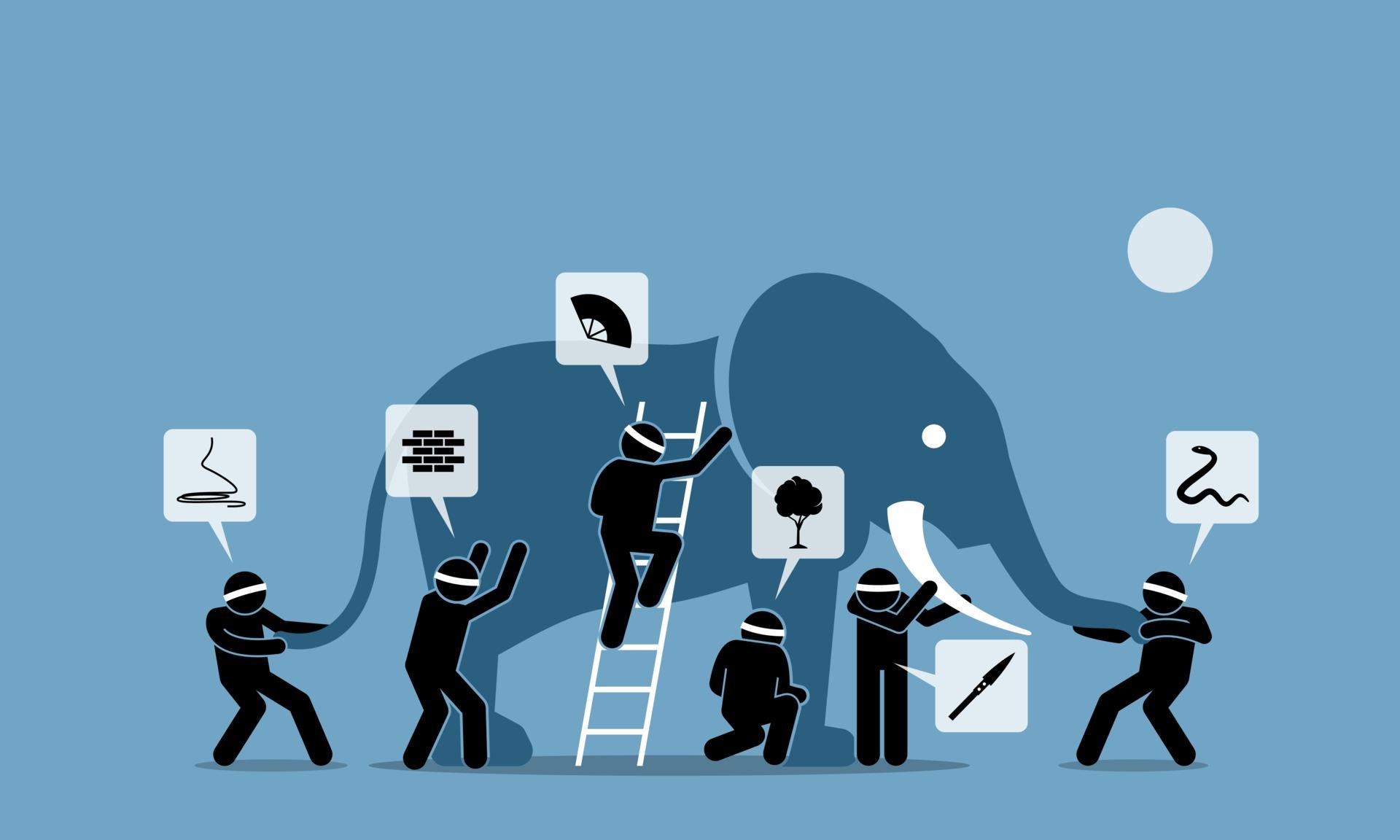 Source of picture: https://nathanpipho.com/2020/07/12/parable-of-the-four-soils/
20
V:  Malcolm Knowles…

So what did you do?
Then How?
21
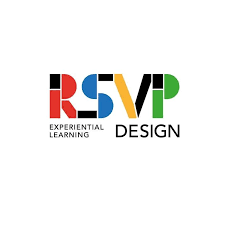 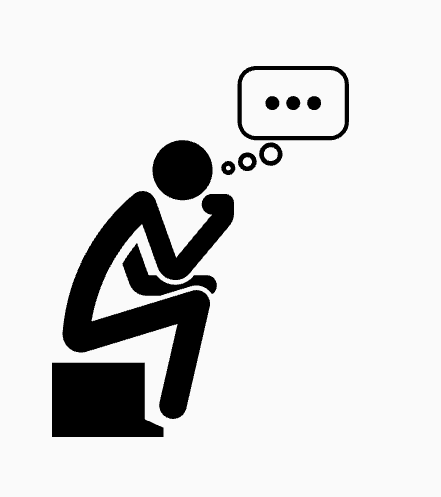 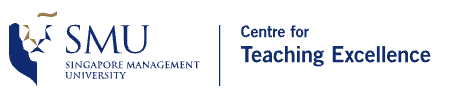 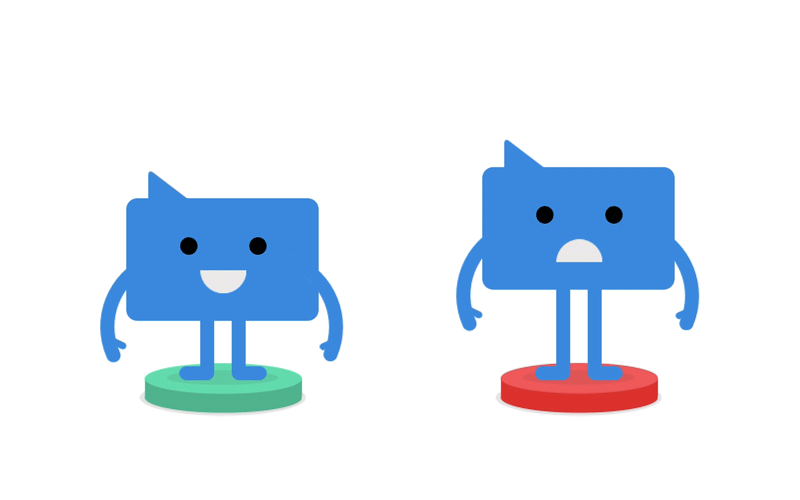 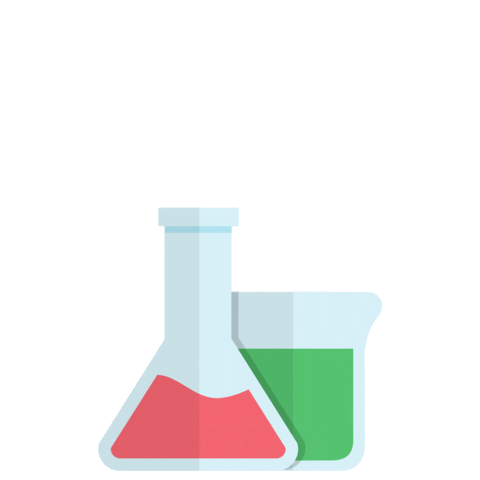 Now…
22
My Role Perception
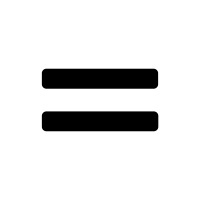 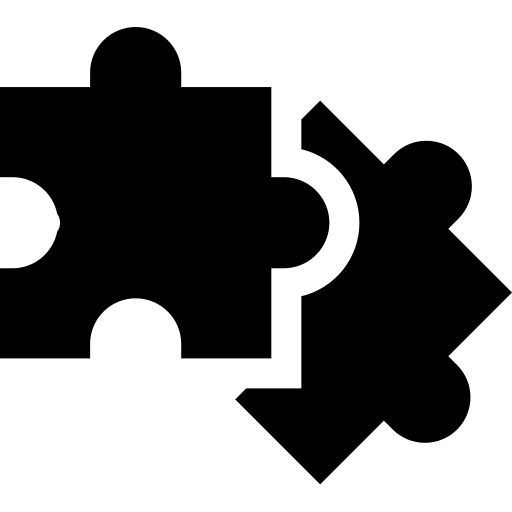 Me: “The Conduit”
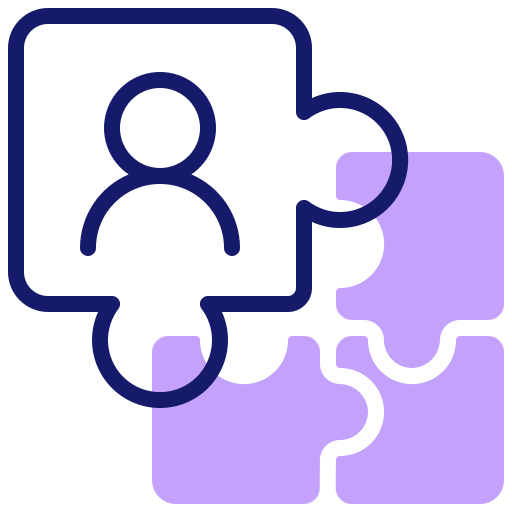 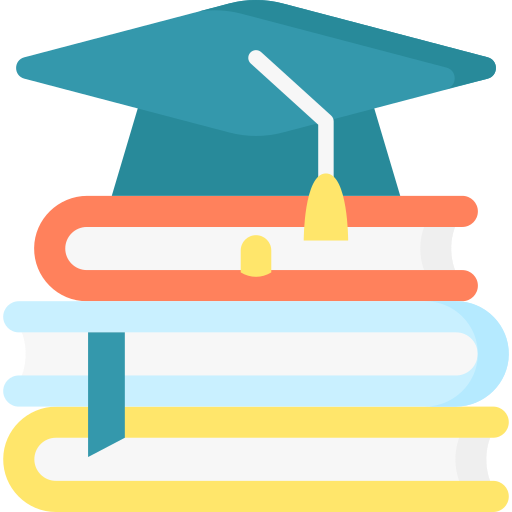 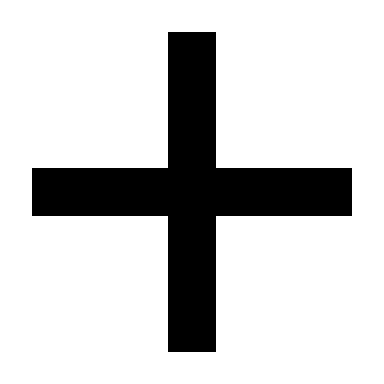 Knowledge
Internalised Knowledge
Experience or Paradigm
Improvement In Approach
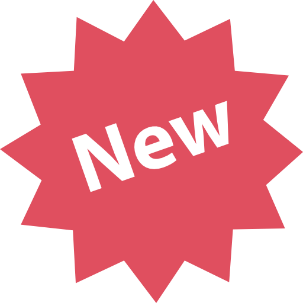 Debrief
Apply
Uncover
Connect
Structure
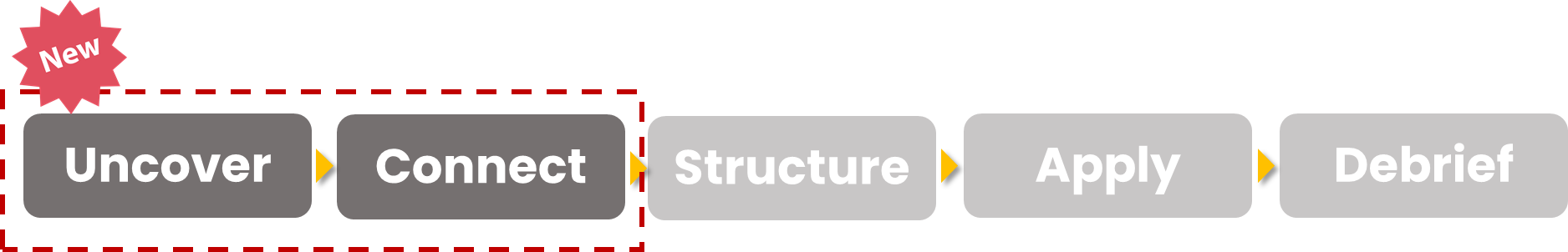 23
The Old…
The New…
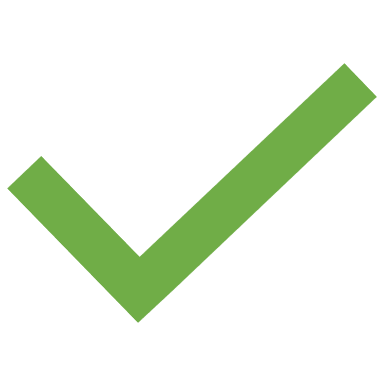 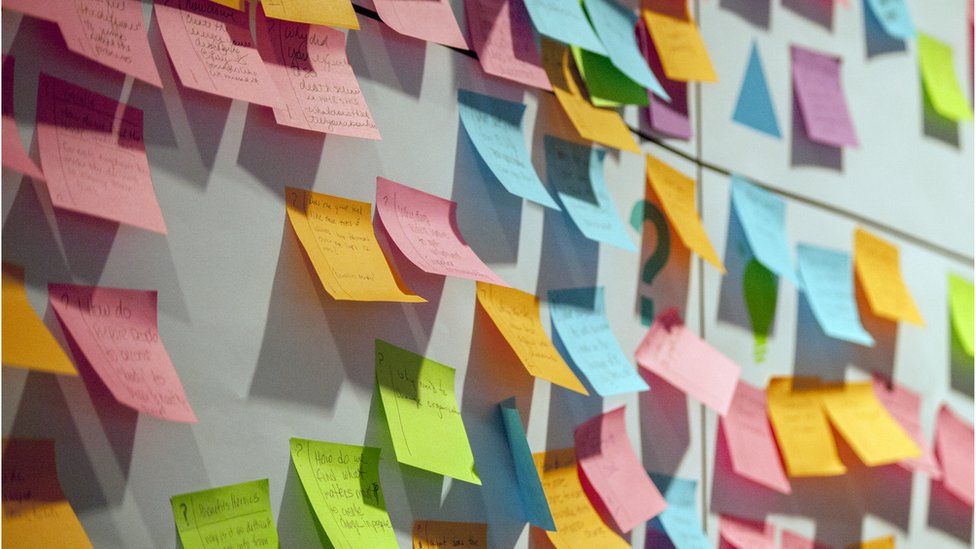 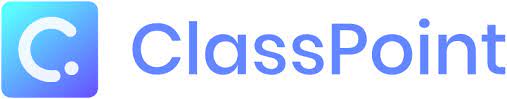 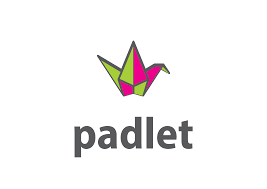 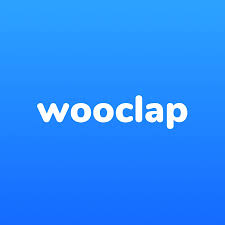 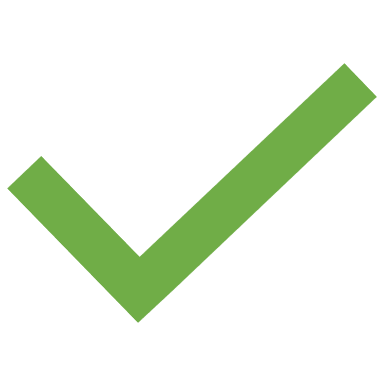 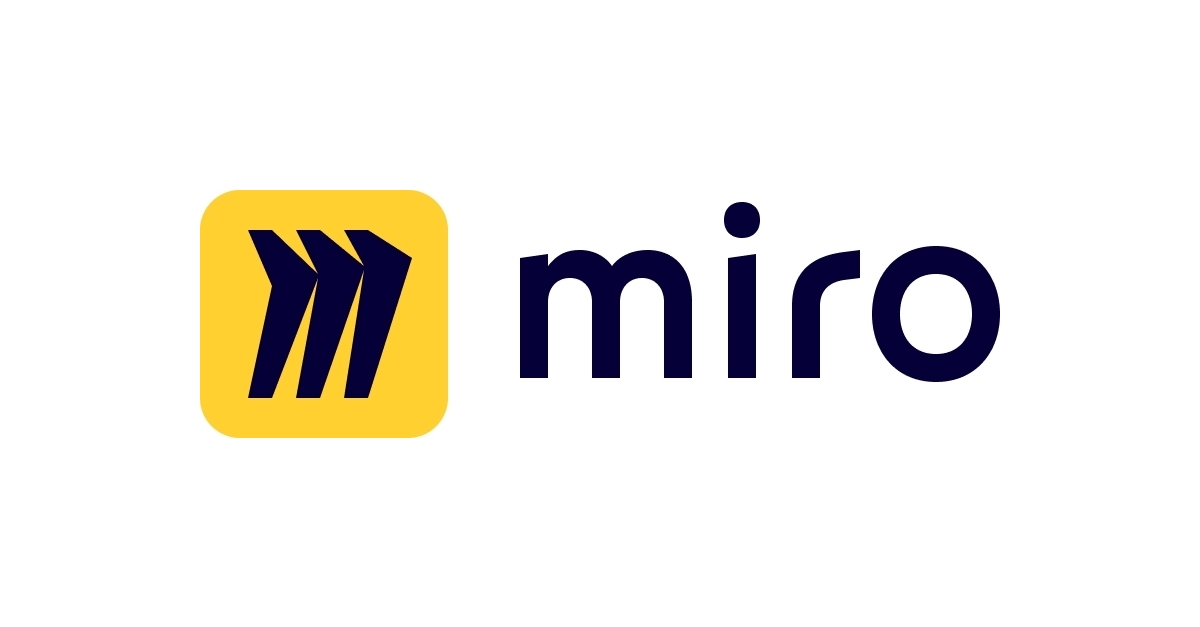 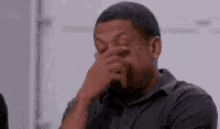 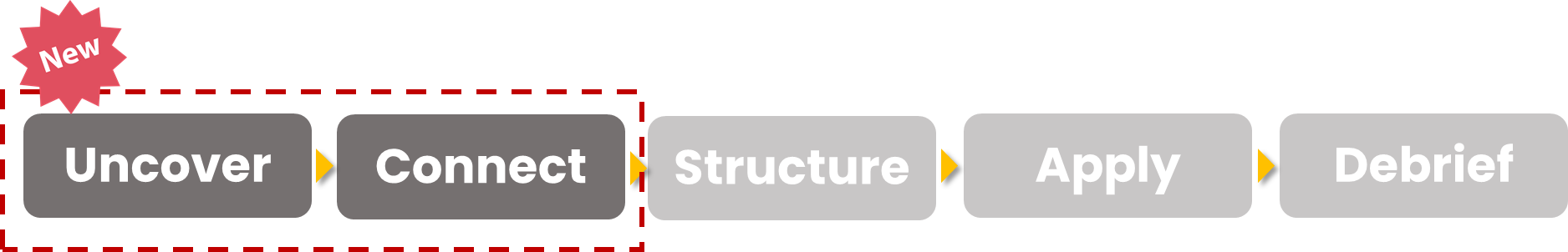 24
What Are Some Techniques You Are Using to Motivate Learners?
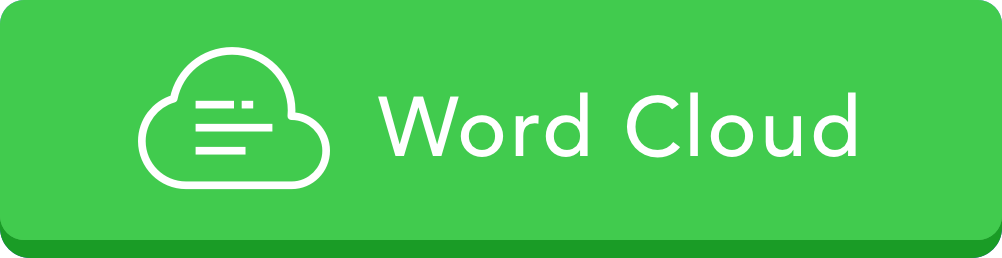 ARCS Model of Instructional Design(Keller, 1987)
25
Familiar Context
Relevance
Student Motivation
Feedback
Controversy
Attention
Confidence
Clarity
Suspense
Scaffolded Instructions
Entertaining
Satisfaction
Keller, J. M. (1987). Development and use of the ARCS model of instructional design. Journal of instructional development, 10(3), 2-10.
Applicability
Recognition
26
V: how do you use CP and Padlet in your class
Application of ClassPoint
27
Question in PowerPoint
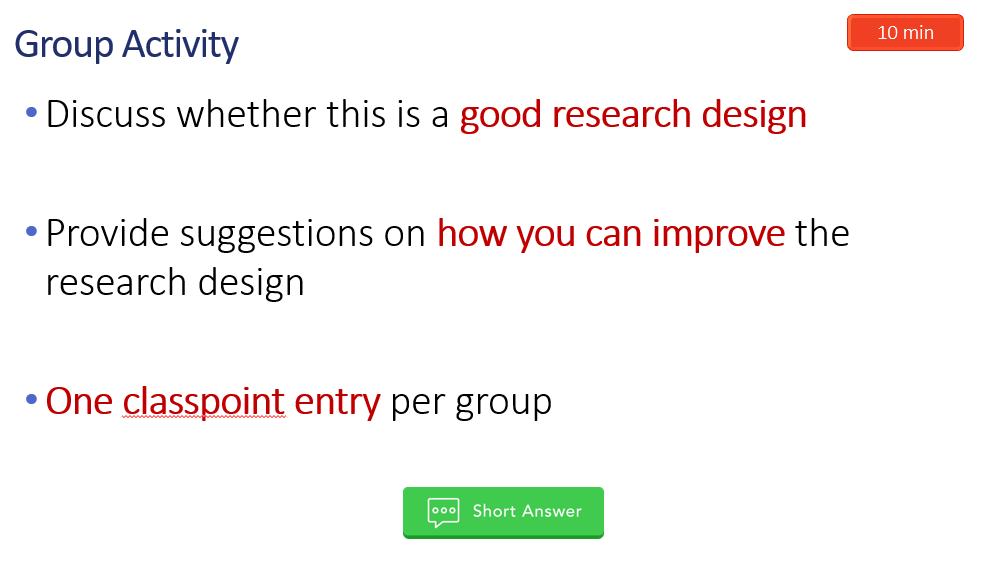 Group Posts Answers Via CP
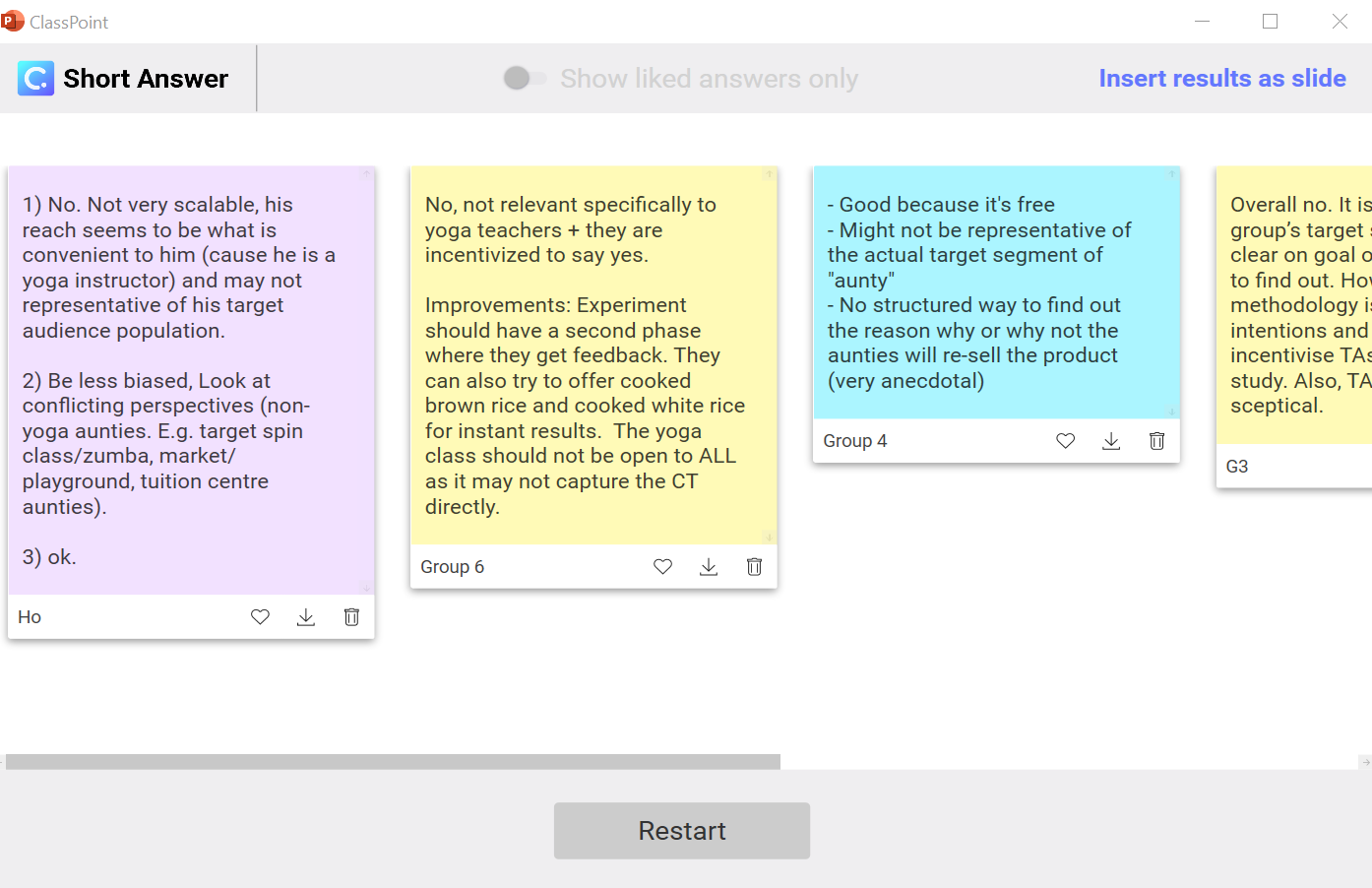 Answers Inserted Into PowerPoint
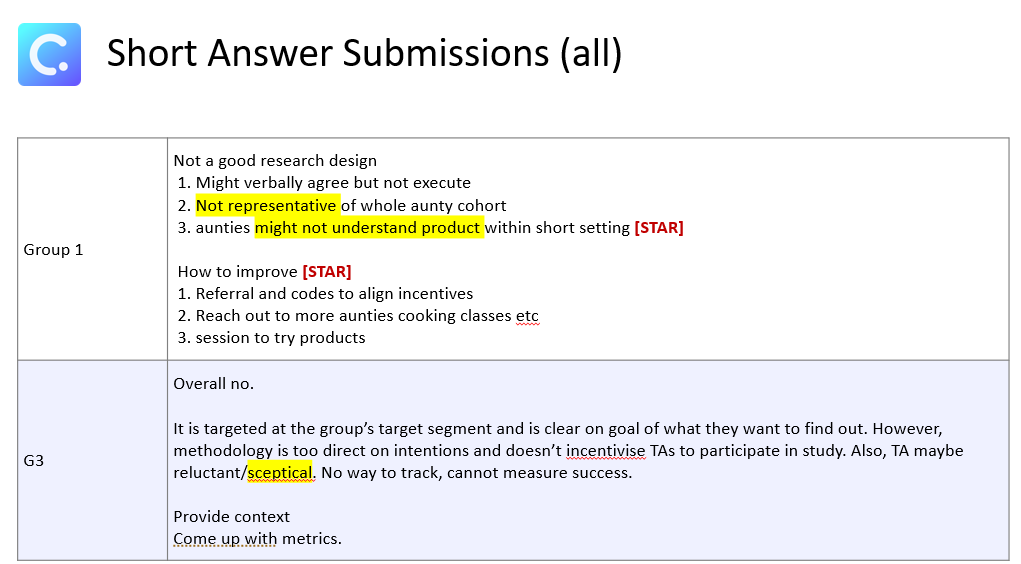 Annotation by instructor
Application of Padlet
28
Question in PowerPoint
Individuals Brainstorm Within Their Group (original entry not colour coded)
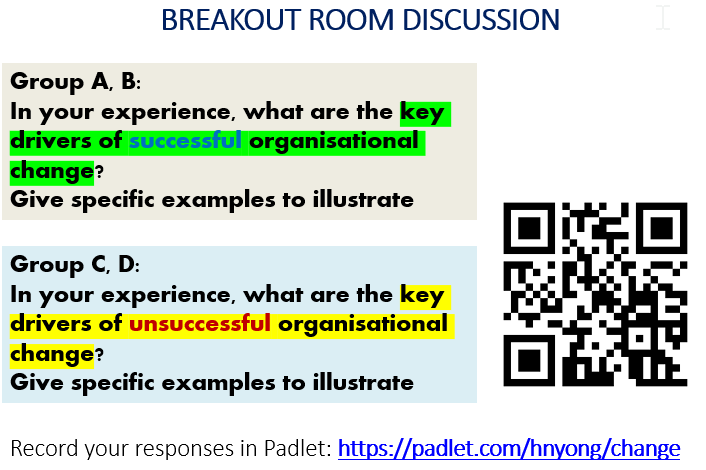 Instructor inputs framework and colour codes the responses during break
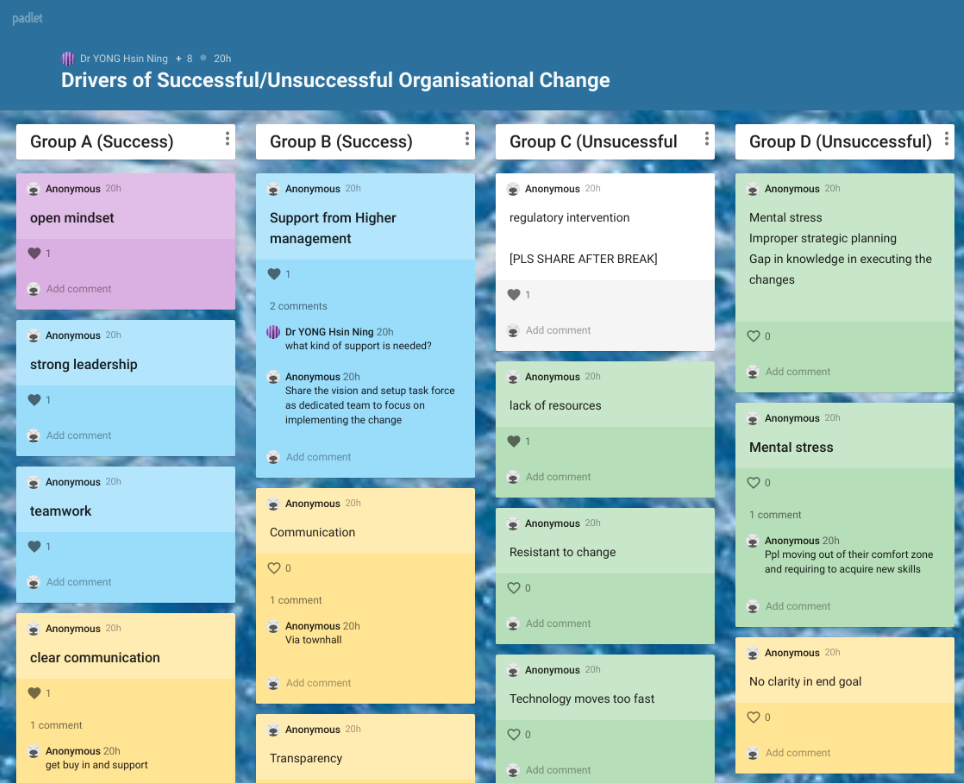 Colour Code To Relate Answers To Framework
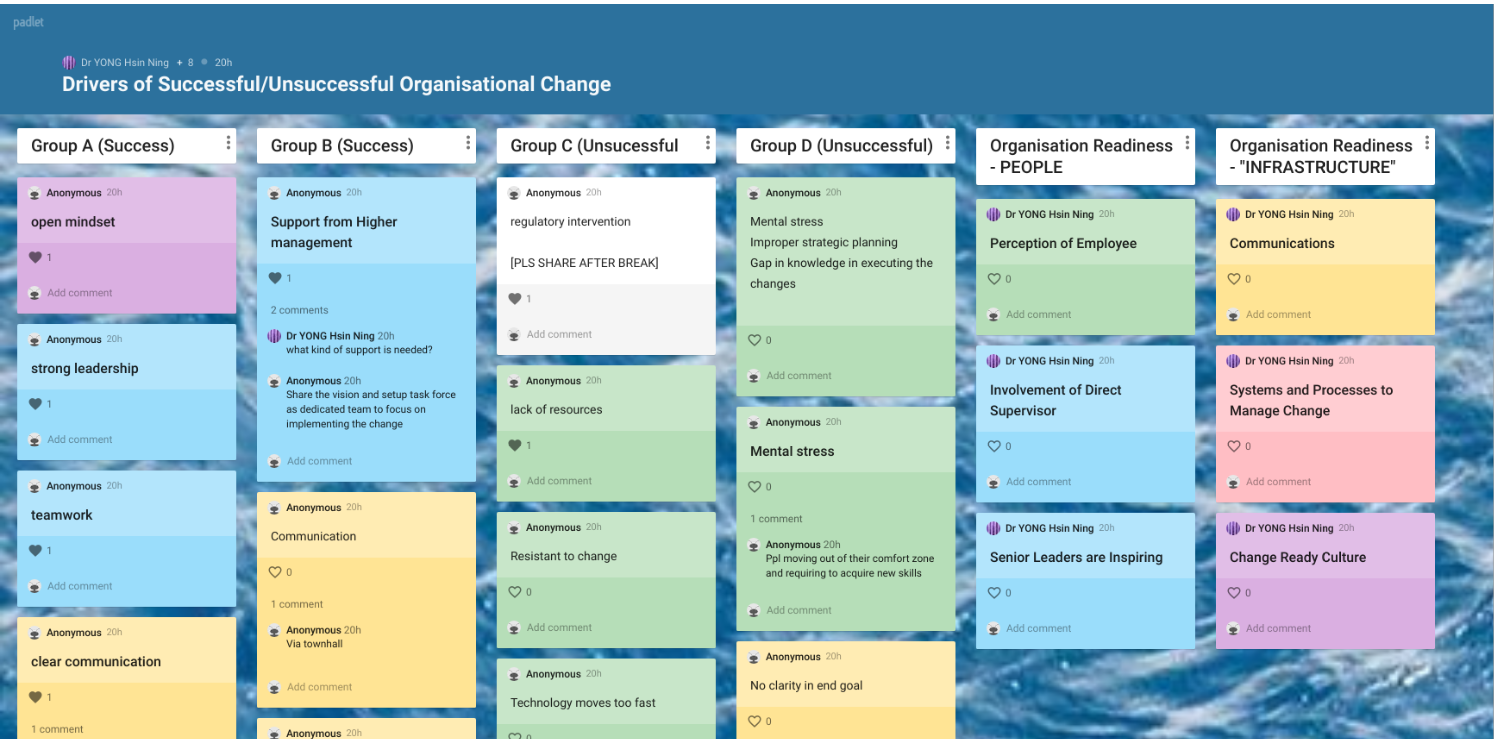 How else can you make learning stick?
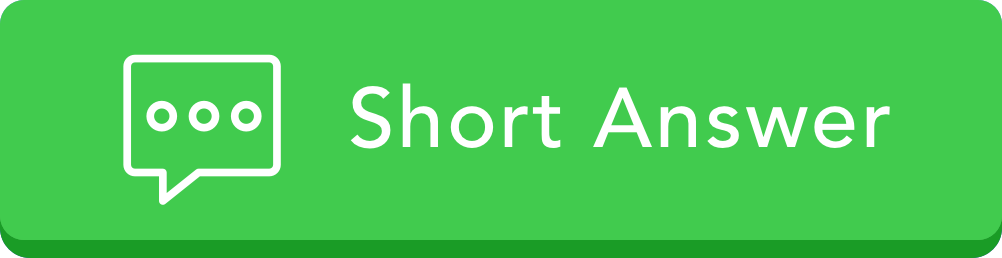 30
V: Other than using these tools, what else is needed to make Learning Stick?

HN – create on slide on the fly
31
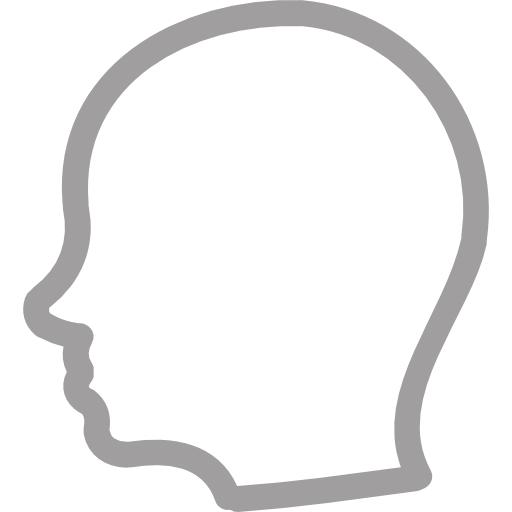 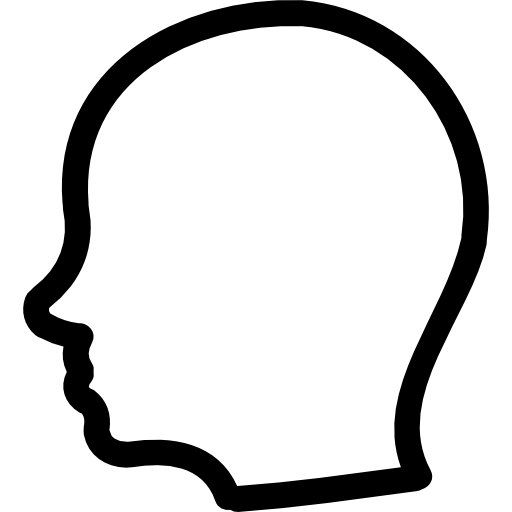 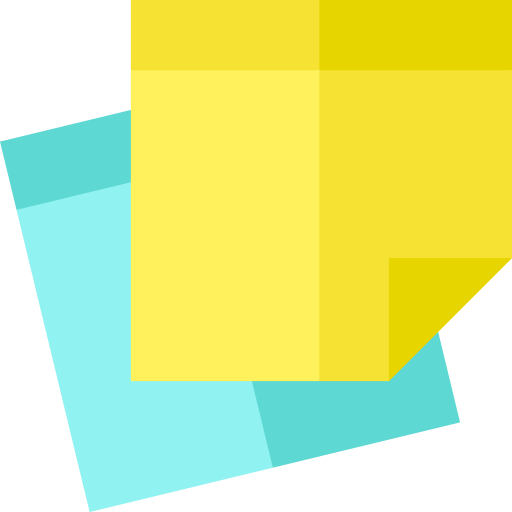 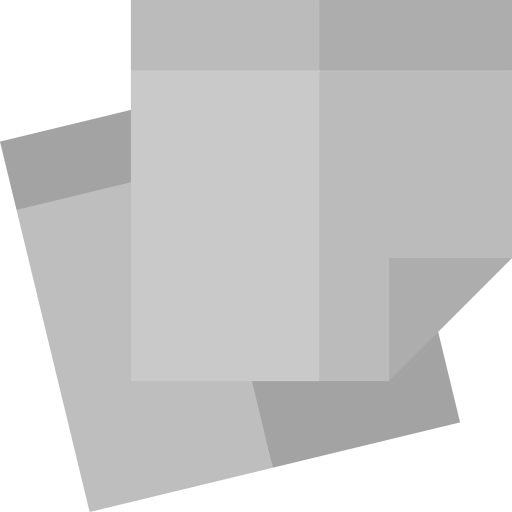 OR
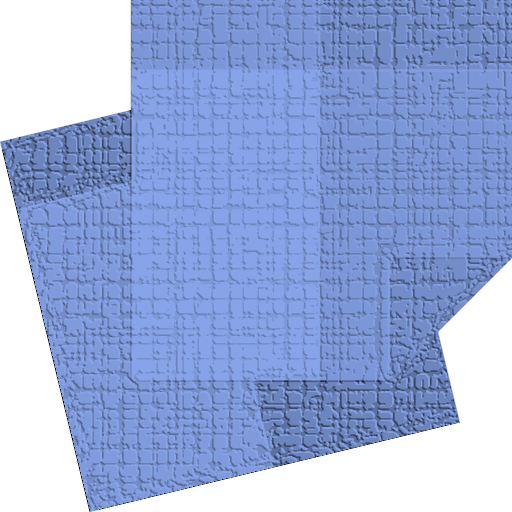 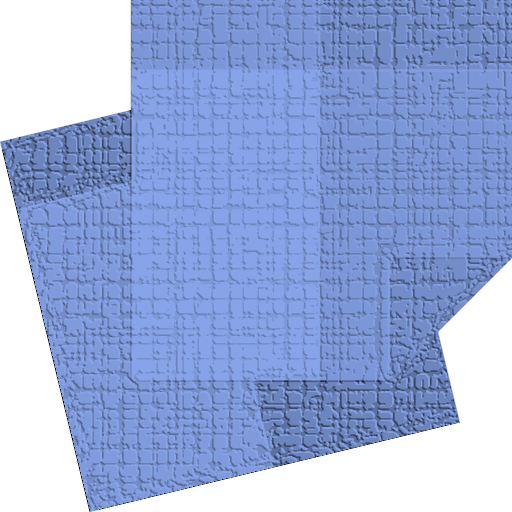 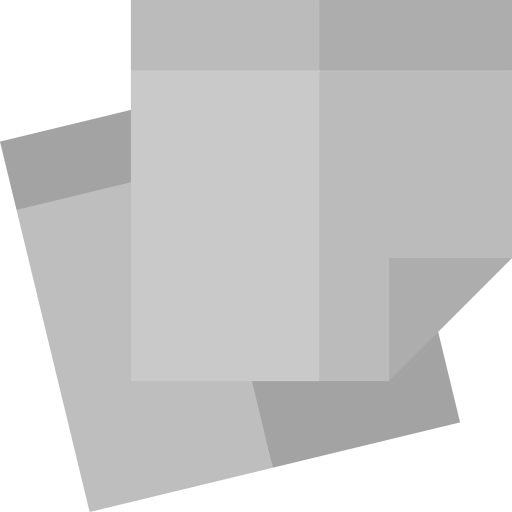 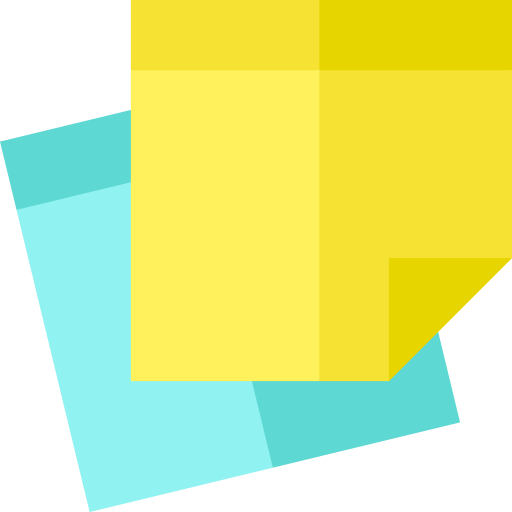 Reinforcement of Concepts
32
In Classroom
Reinforce
Debrief
Apply
Uncover
Connect
Structure
Application Outside Classroom
Weekly Scaffolded Homework
33
Collaboration folders are set up for each team at the start of the course
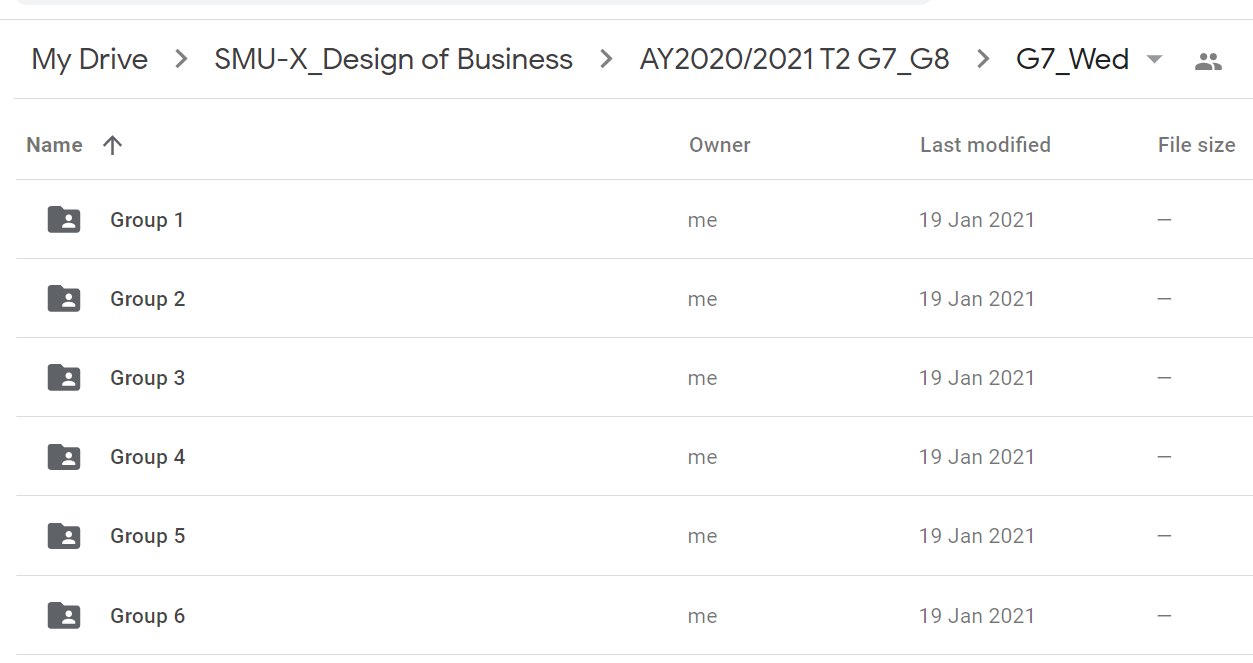 A new set of template will be uploaded each week
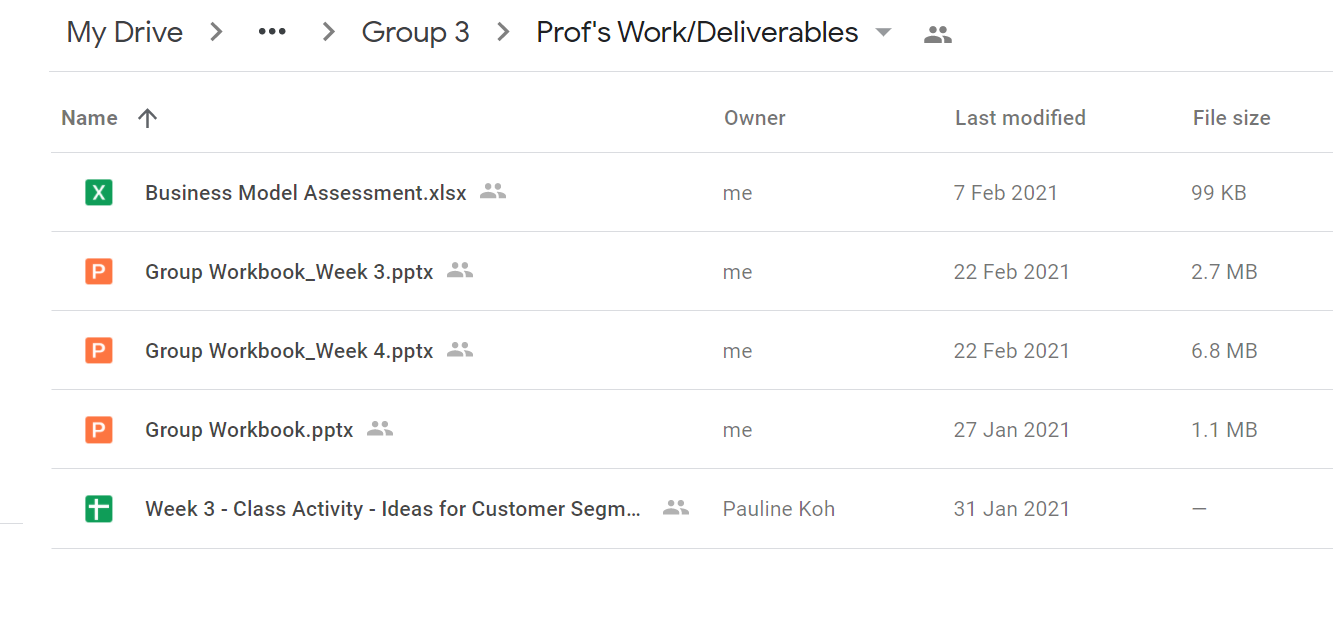 Each team will work on the blank template during class and after
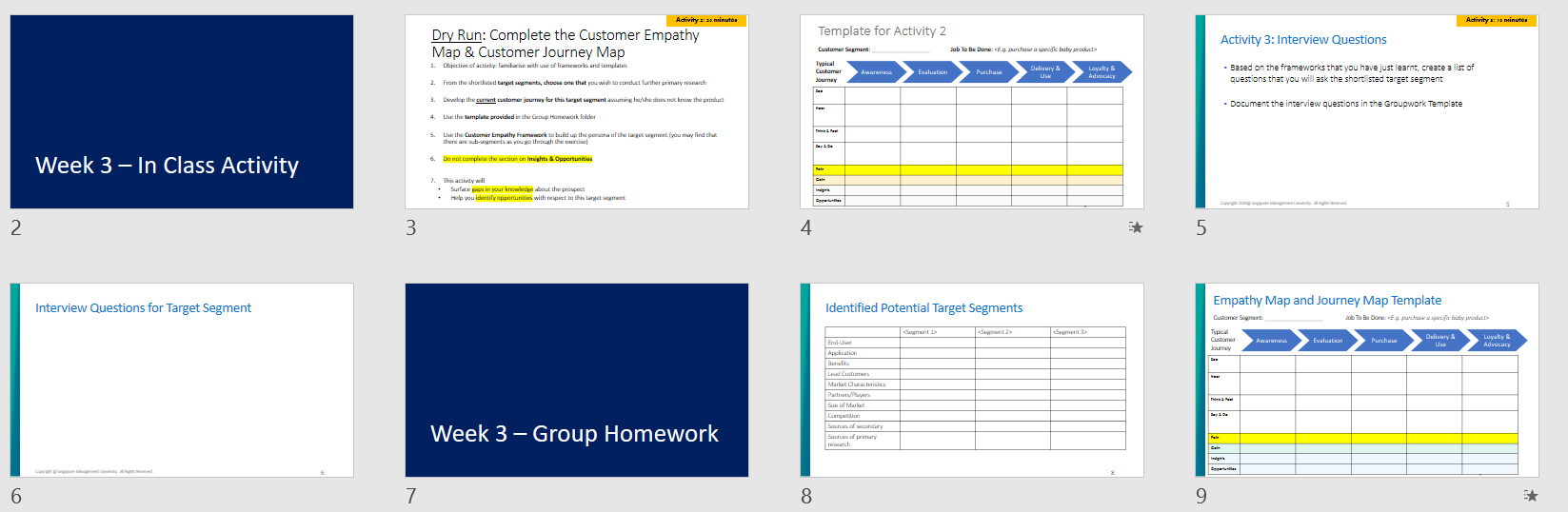 Integration of Project Work Into Learning Programme
34
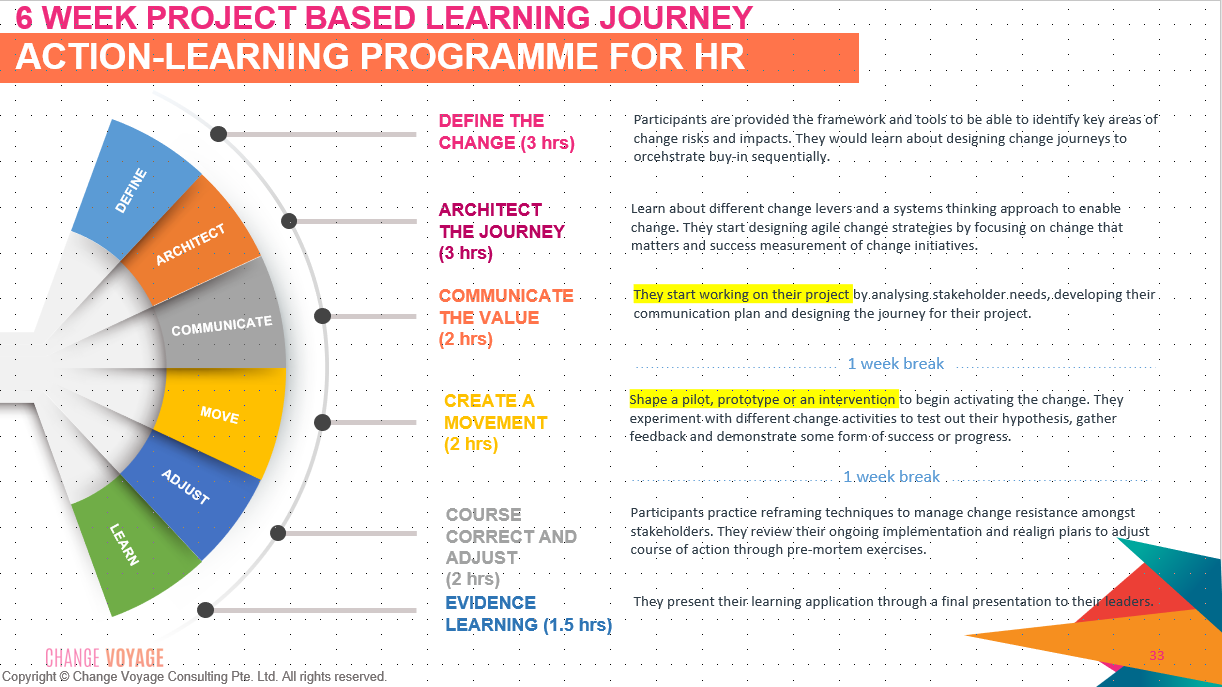 6- week change management programme for HR leaders
Integrate project work and change management theory
Learners are supported during class discussions and after class coaching
35
V: so what is the impact of the change on the learners
Evidence of Impact
36
Participants reported increased confidence in using CM
Immediate application and visible increased in quality of their own projects
Feedback From Participants
37
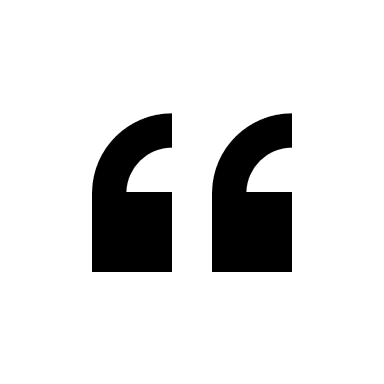 What I found most useful was the action learning project which helps me to have the exposure to really apply what I have learned in this programe. Plus sharing, coaching and feedback sessions.
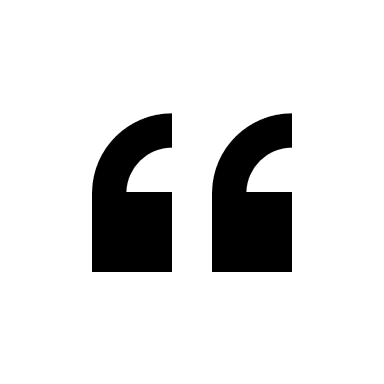 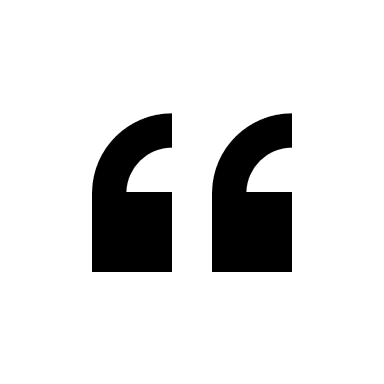 Big thanks to both facilitators who shared their knowledge and create a good learning atmosphere where everyone can engage with fun plus continued support with project coaching.
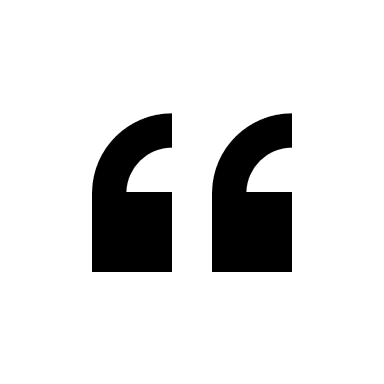 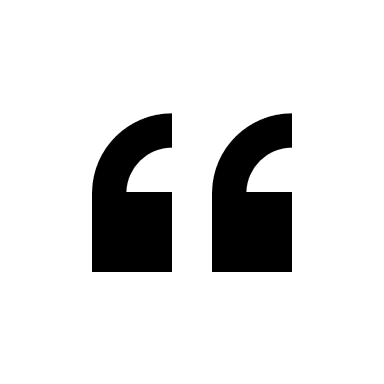 I feel so much more confident with Change Management now
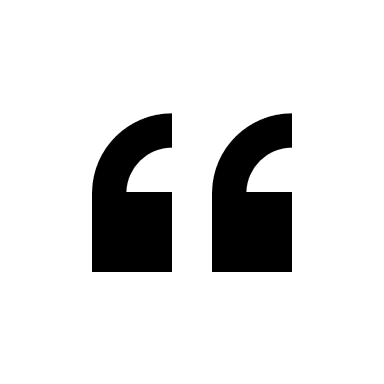 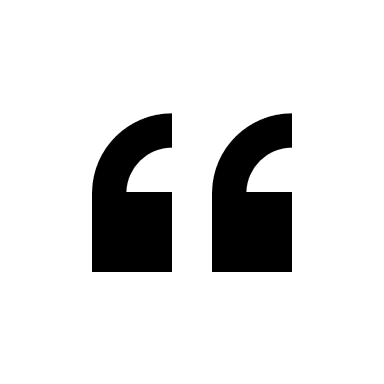 My perspective has shifted because of this course. I can see my blind spots from before.
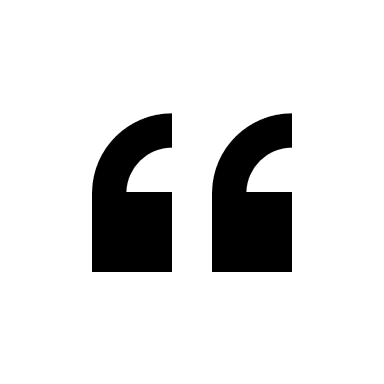 38
V: so what are the top 2 tips…
In Summary…
39
In Summary…
40
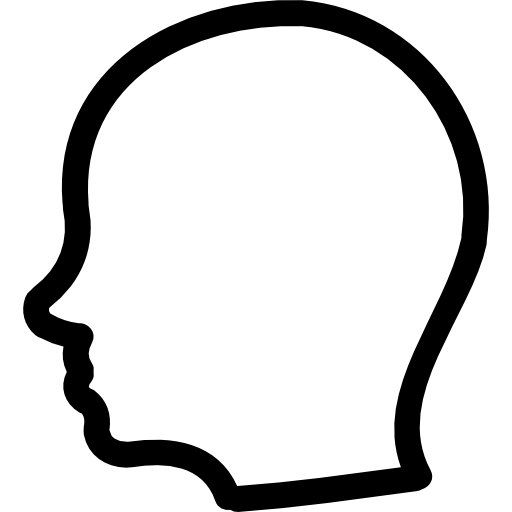 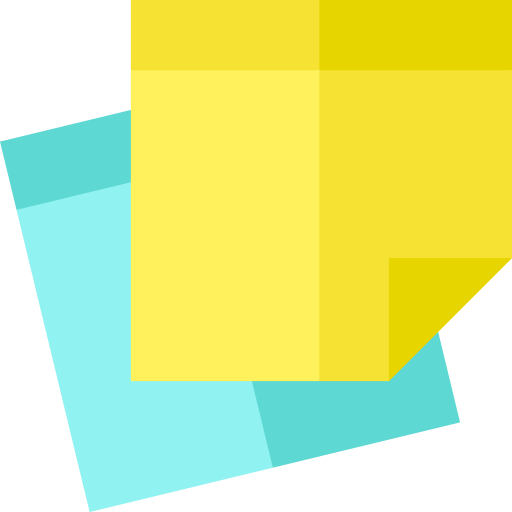 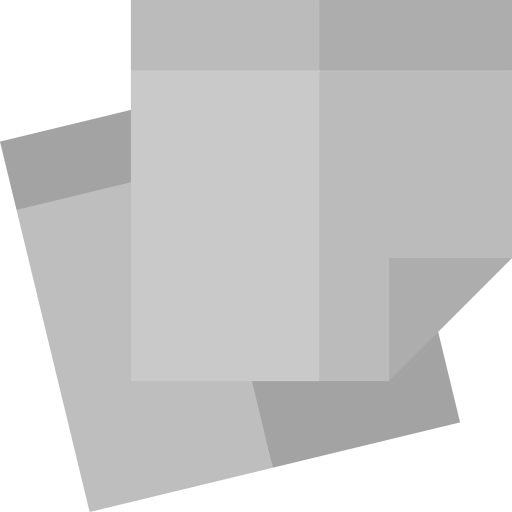 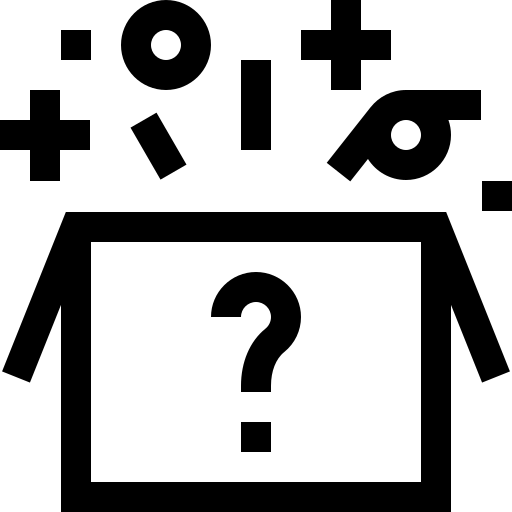 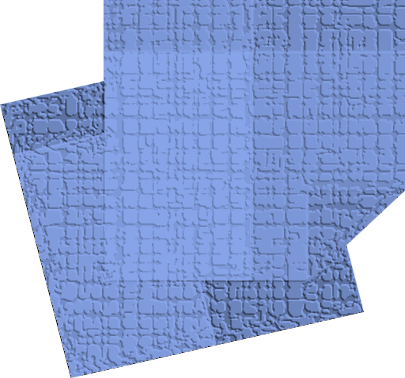 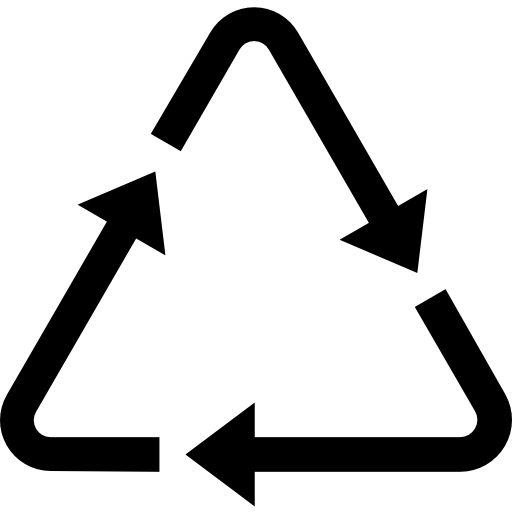 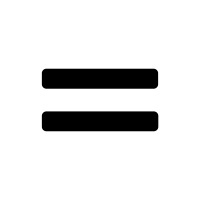 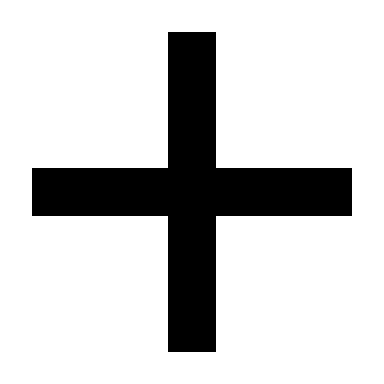 Uncover + Connect To Existing Experience
Learning that Sticks!!!
Reinforce through in class and outside class application
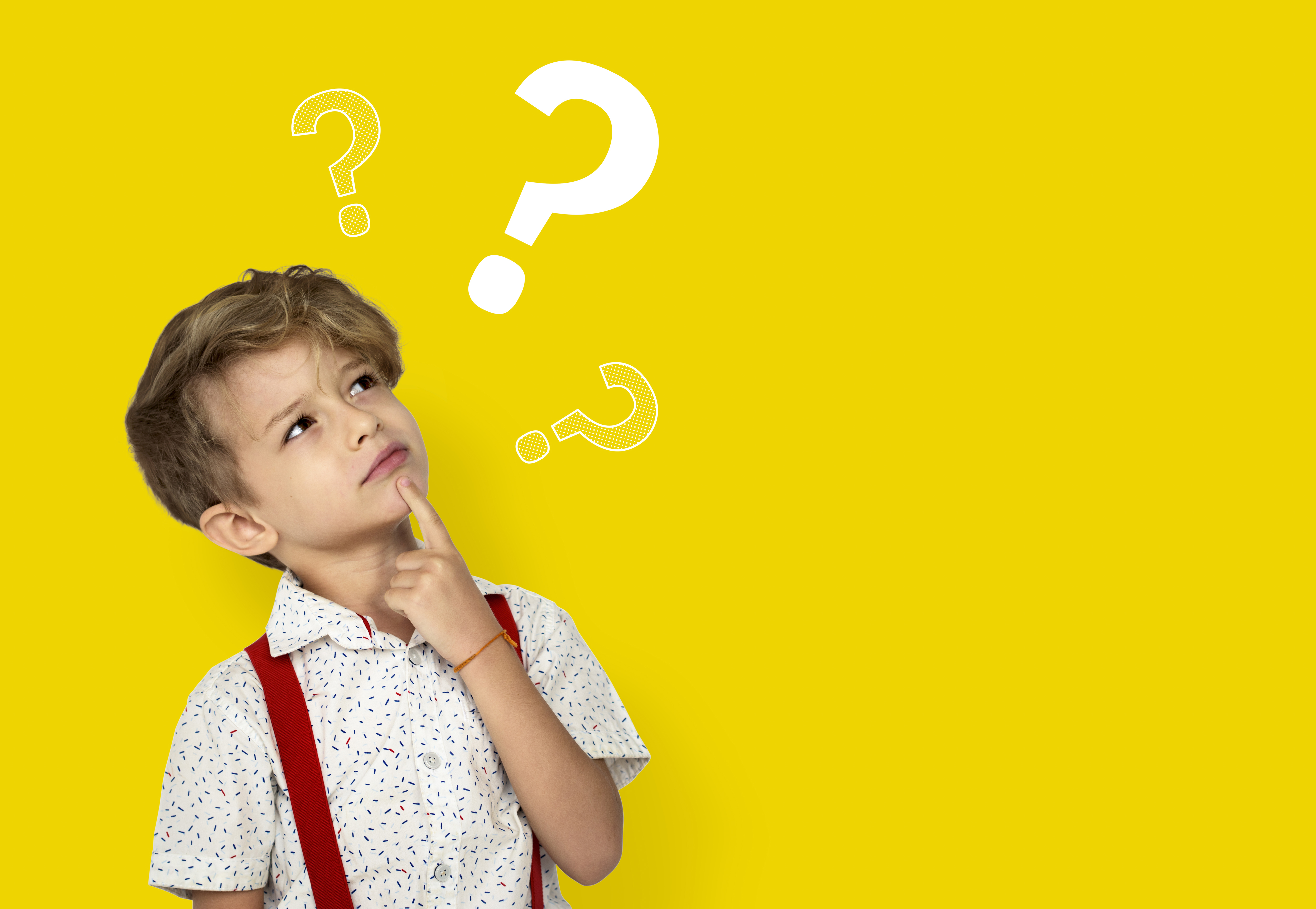 Live Q&A
Type or raise virtual hands

Question with most votes
	💗 💗 💗
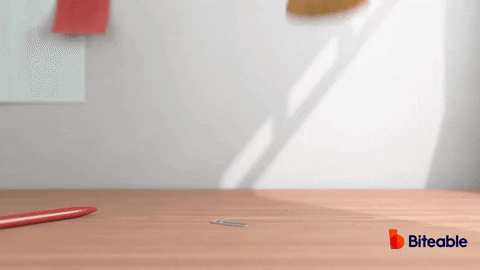 Quiz Competition…
ATTRACTIVE Prizes!
Top 3 winners


      +
Top 6 winners





PRO
(3 months)
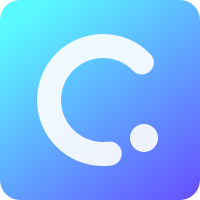 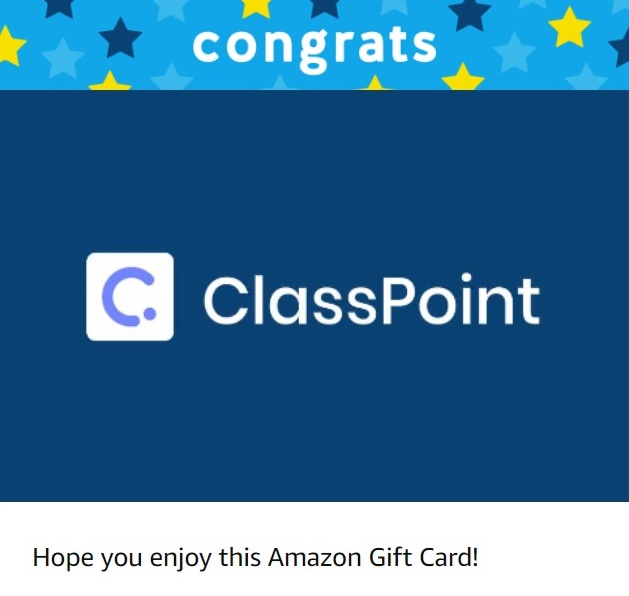 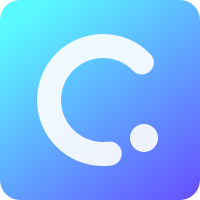 Amazon 
Gift Vouchers!
$20 / $15 / $10
PRO
(3 months)
Instructions
Join class

4 questions 

30 sec response time per question

Winning formula: Speed + Accuracy
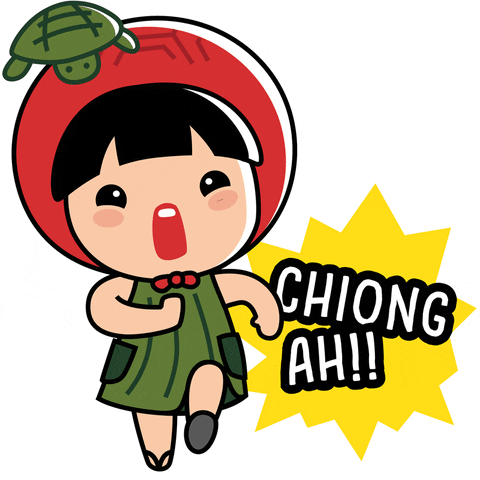 Qn 1. What does the “C” in the ARCS model stand for?
Clarity
 Confidence
 Controversy
 Consolidation
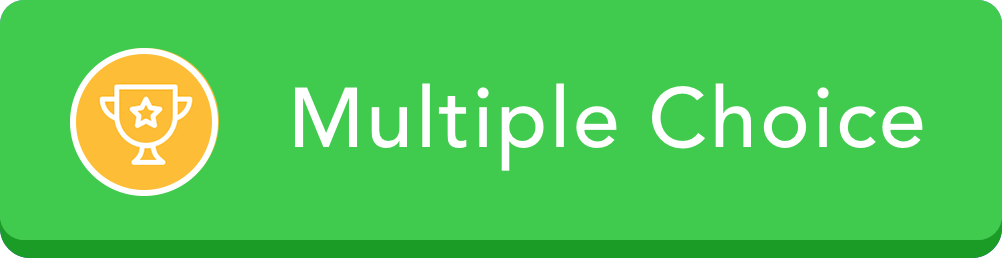 Qn 2. Which edtech tool was used for audience engagement in this webinar?
Padlet
 Mentimeter
 ClassPoint
 Google doc
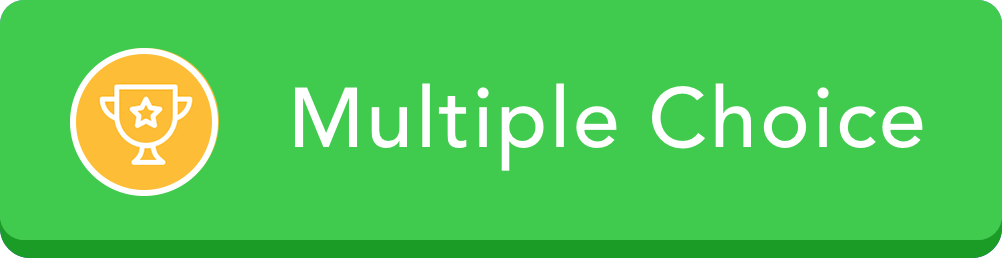 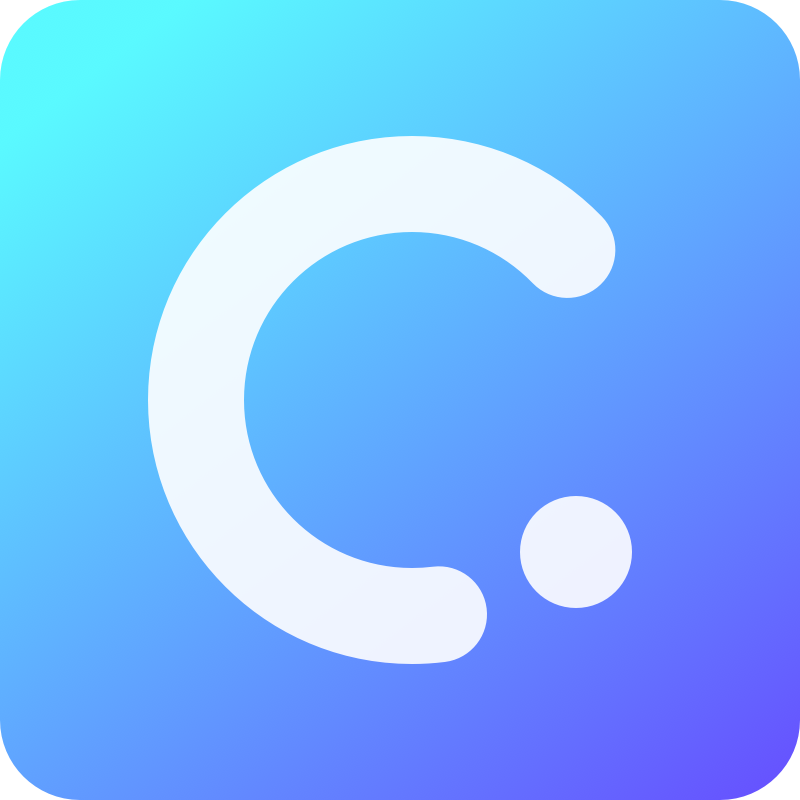 Multiple Choice Submissions
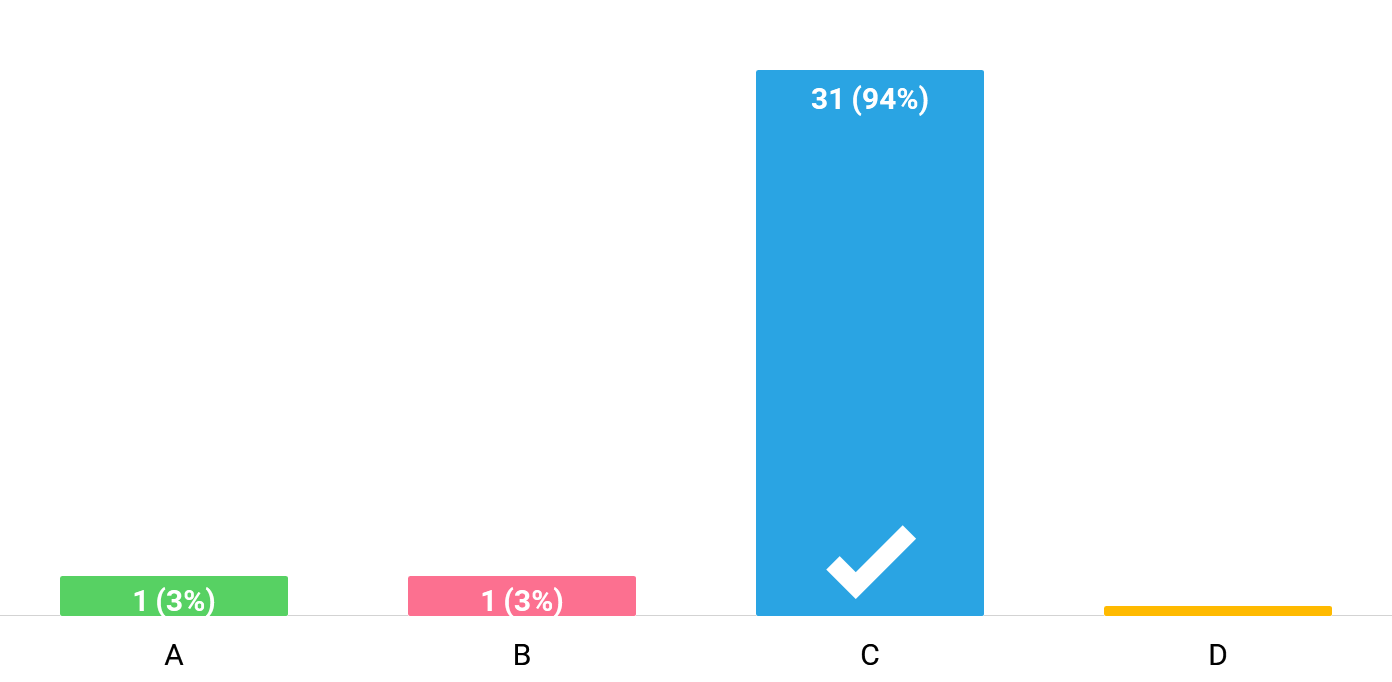 Details can be found in the Notes section below
[Speaker Notes: A(1): KT
B(1): Asyraf
C(31): Ed, Edmond Toh, Naz, Jason Yew, J, Kh, Ariel, Brian, Matzz, Natalie, EKG, L, W, CH, Joyce Teo, alvinmok, Lee, Eric, Jill, Bumblebee, Art Aguila, Imelda  Publico, Role play, Kc, w, Miyuki, Len, Gamar, Cc, S, Josephine
D(0): 

No submission from: V, MTan, edwee, Mk, Dee, Ting, DY, Dh, Kf, JT, Minna, Steph]
Qn 3. Which features of the edtech tool were used by Dr Yong in this webinar? (You may choose more than one option)
Word cloud
 Short answer
 Slide drawing
 Multiple choice
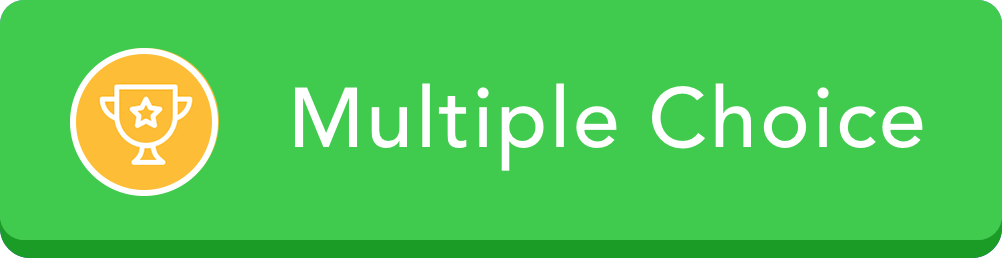 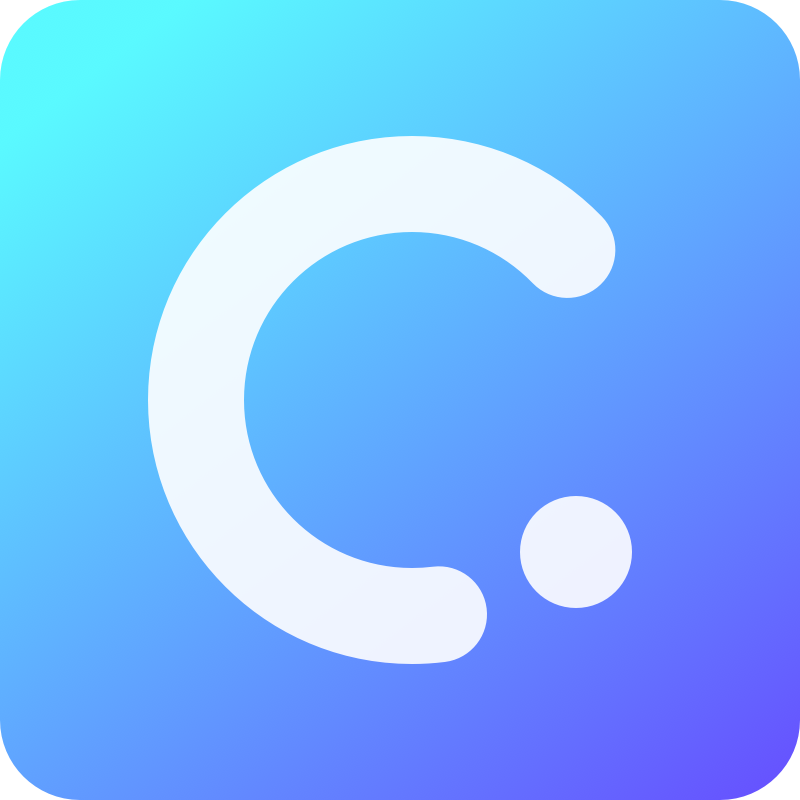 Multiple Choice Submissions
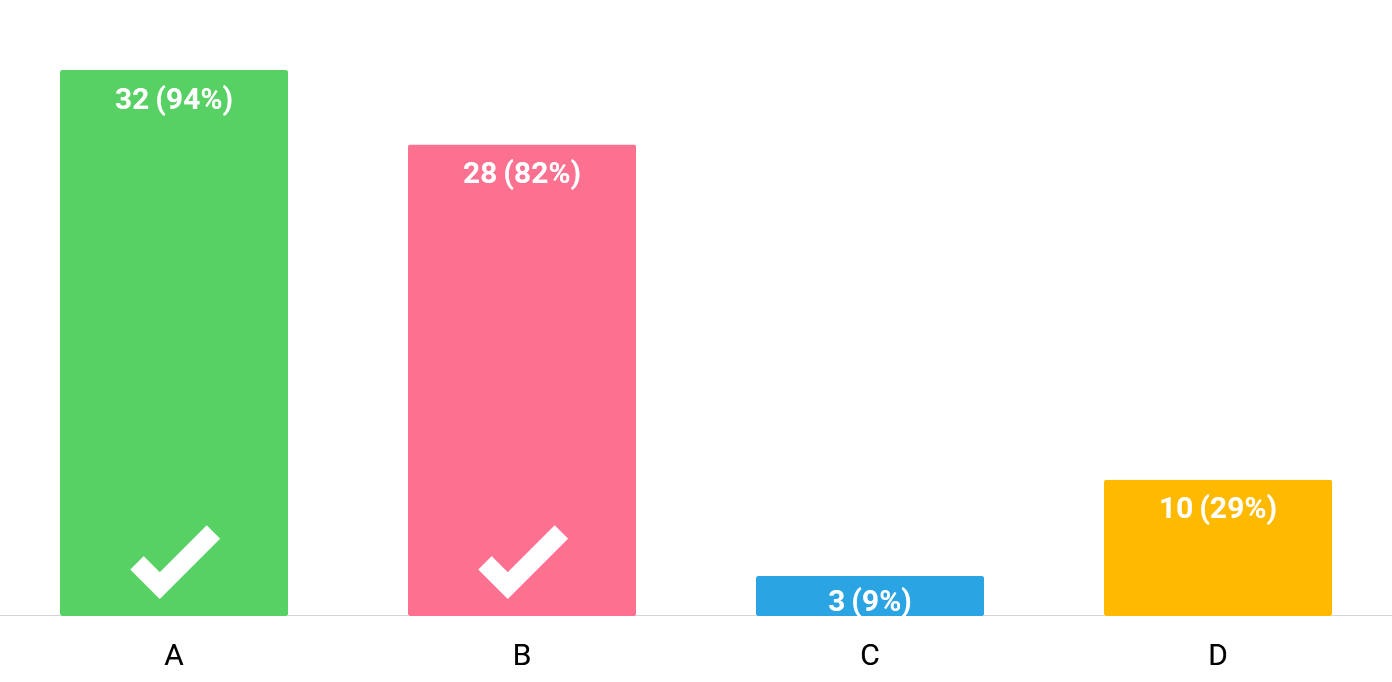 Details can be found in the Notes section below
[Speaker Notes: A(32): EKG, Matzz, Edmond Toh, Kh, Naz, Jason Yew, W, Joyce Teo, Eric, Ed, Bumblebee, J, Asyraf, Kc, L, CH, Miyuki, Ariel, Brian, Cc, Role play, w, Jill, S, KT, Josephine, Imelda  Publico, Len, alvinmok, Art Aguila, Gamar, MTan
B(28): EKG, Matzz, Edmond Toh, Kh, Naz, Jason Yew, W, Eric, Ed, Bumblebee, J, Asyraf, Kc, L, Miyuki, Ariel, Role play, w, Lee, Jill, KT, Natalie, Josephine, Imelda  Publico, Len, alvinmok, Art Aguila, MTan
C(3): Miyuki, S, Art Aguila
D(10): Joyce Teo, Ed, L, CH, Miyuki, Ariel, Lee, Natalie, Len, Art Aguila

No submission from: V, edwee, Mk, Dee, Ting, DY, Dh, Kf, JT, Minna, Steph]
Qn 4. According to Dr Yong which are the TWO essential “ingredients” for learning to stick?
Drilling
 Connect
 Memorisation
 Reinforcement
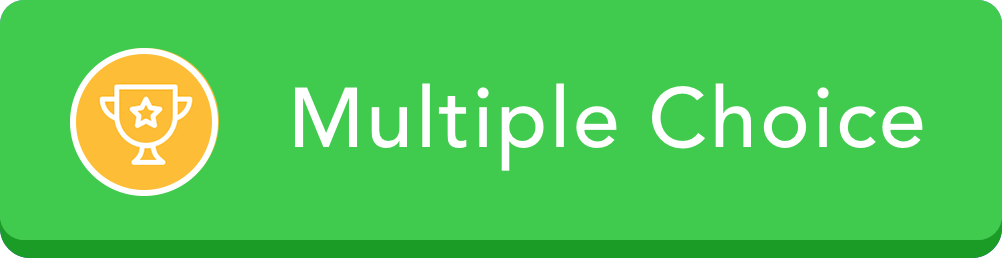 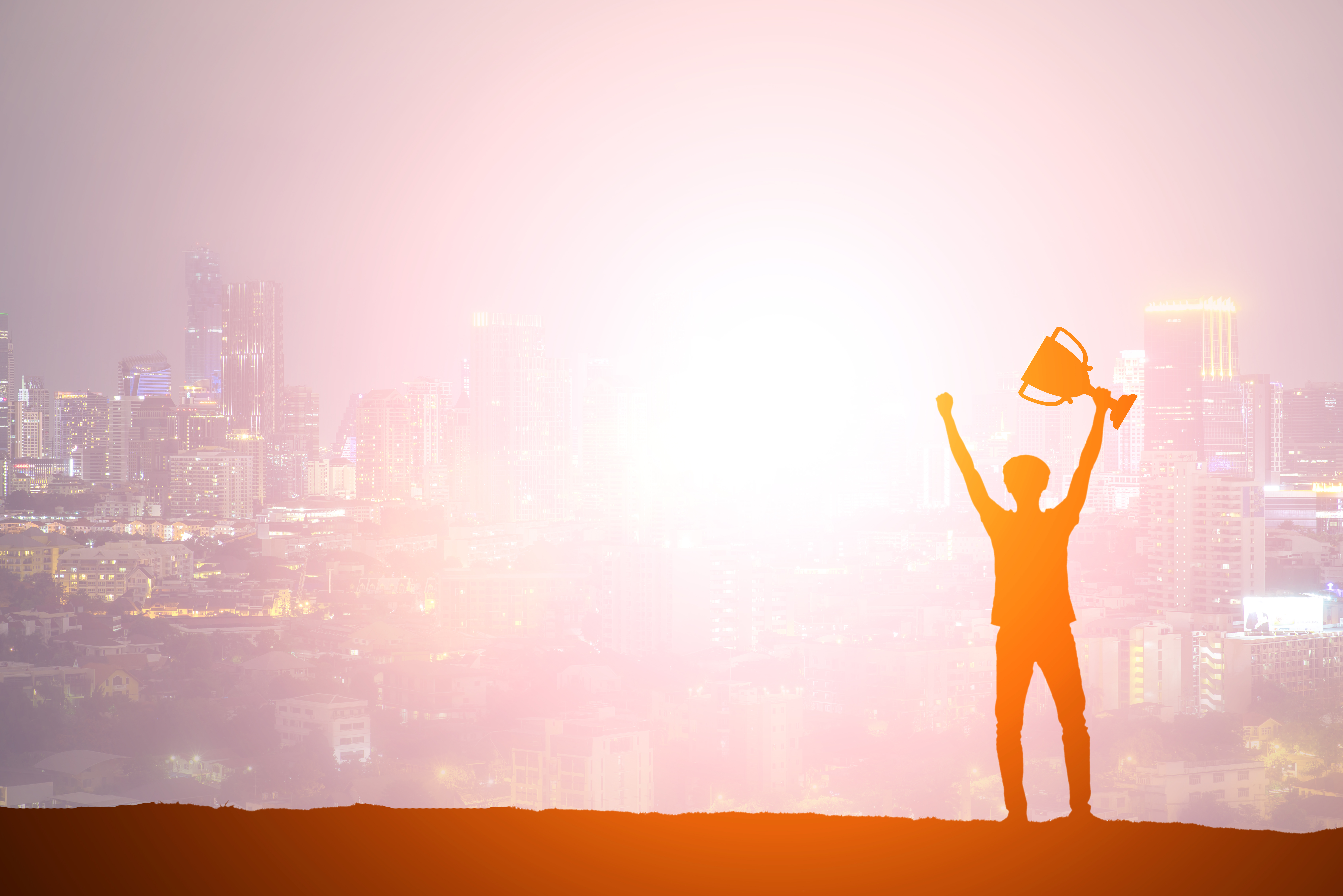 Winners…
“Chat” function (send message to “Host”)

Provide the following details:
Name
Mobile no.
Email address
Let’s Connect
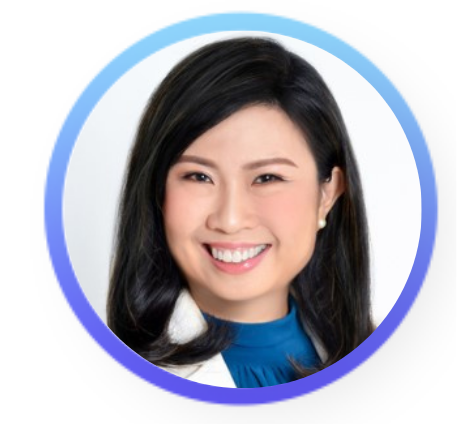 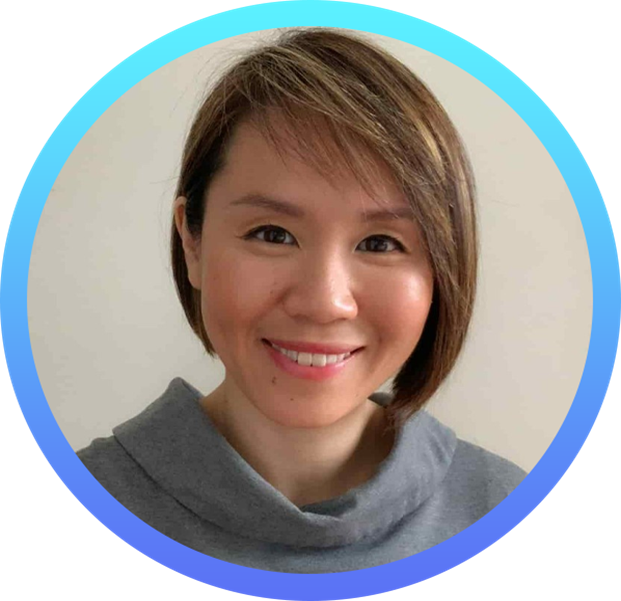 vanessa.tsang@inknoe.com

 https://www.linkedin.com/in/vanessatsang/
hsin.ning.yong@changevoyage.com

https://www.linkedin.com/in/hsinningyong
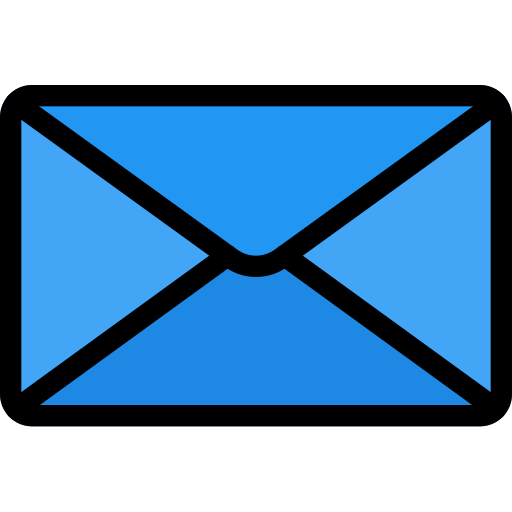 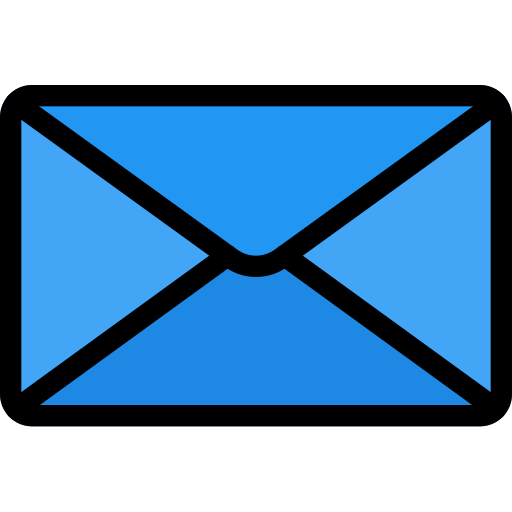 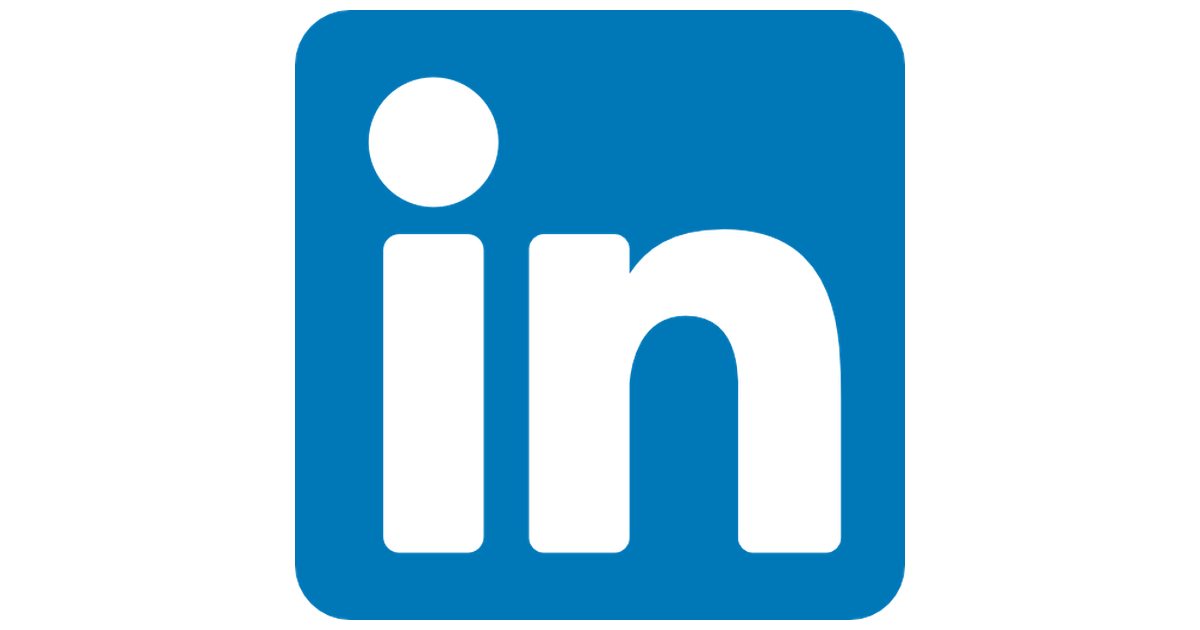 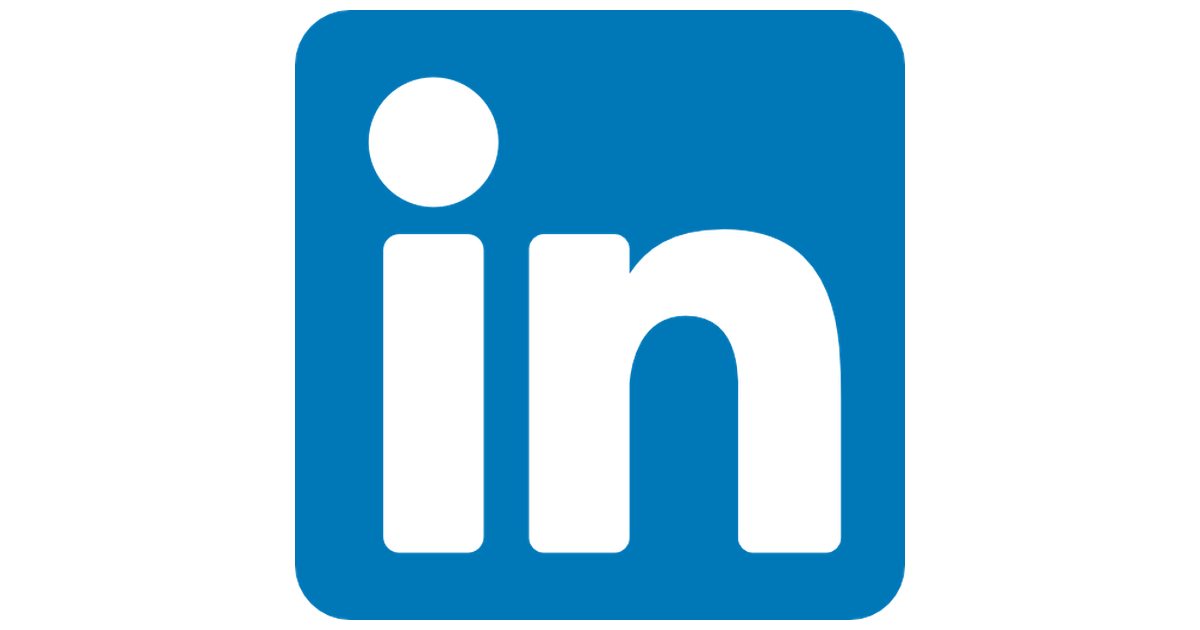 We Would LOVE to Hear Your Views!
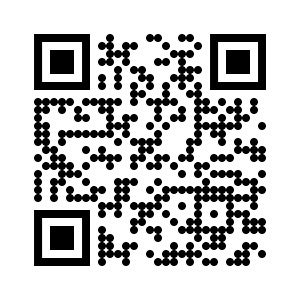 https://tinyurl.com/a8cspc3y